Embarking on a LMS Switch: Approaches to the Selection Process
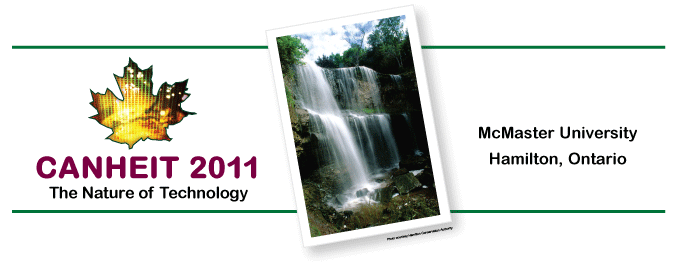 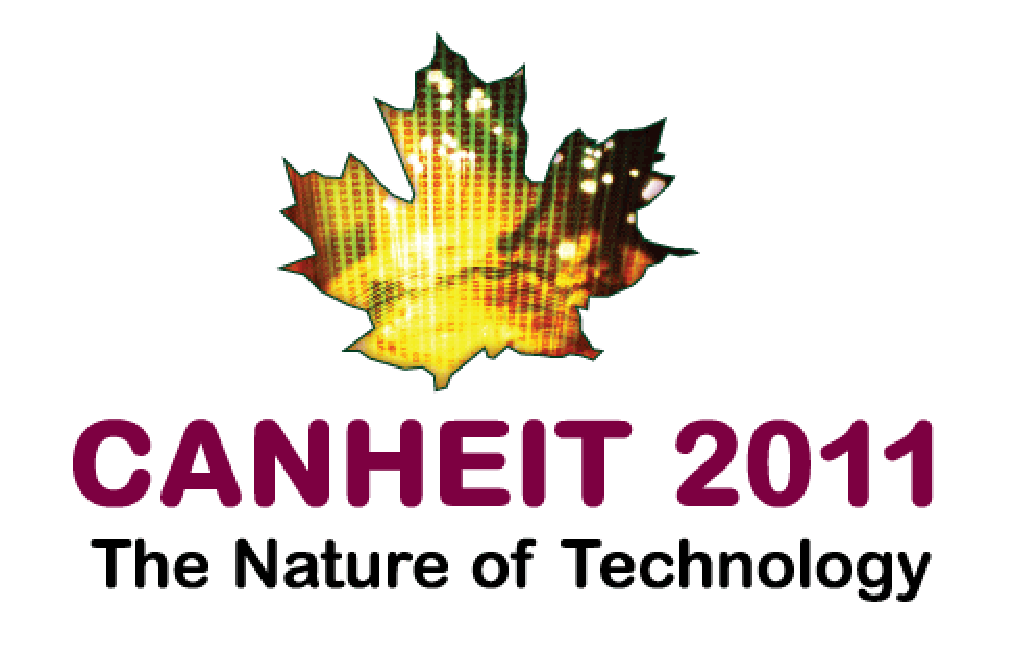 Panelists
University of Waterloo: Andrea Chappell
ANGEL to Desire2Learn
University of Alberta: Scott Delinger
Various Blackboard & Moodle to Moodle 2.0
University of Lethbridge: David Hinger
Blackboard WebCT to Moodle
McGill University: Maggie Lattuca
Still in suspense 
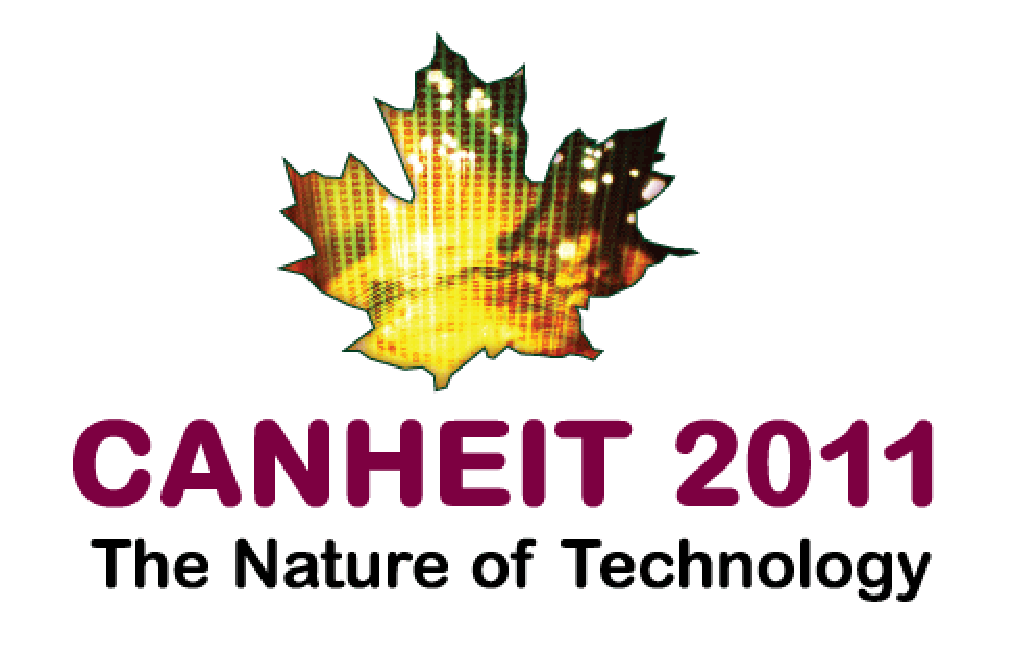 uWaterloo LMS background
28,000 students; 1300 (70%) courses in LMS
LMS history
2000 – 2003: Homegrown pedagogical “front end”
Initially Blackboard for back end tools, then ANGEL
Summer 2004 – present: ANGEL
May 2009: Blackboard buys ANGEL … project struck
Coming from a “happy place” … one LMS for campus, pretty happy with it
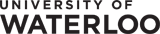 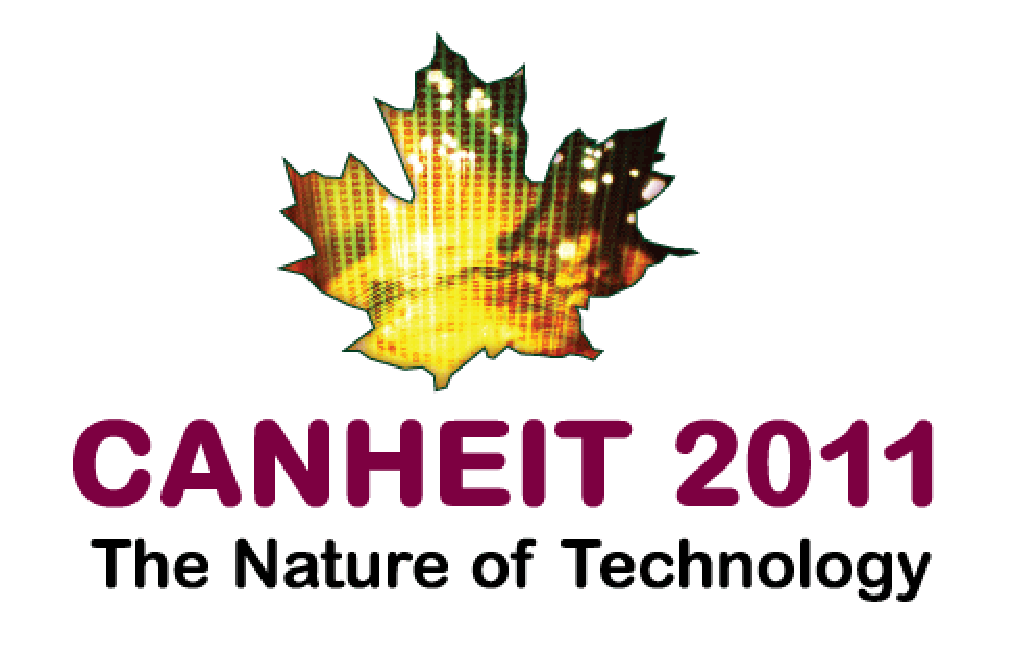 Serendipitous Pre-project
Oct. 2008 – Apr. 2009: Online Learning Environment Review Project
Student survey (7000 responses to 5 multiple choice, 1100 responses to open question)
Faculty focus session (~30 from across spectrum)
Scan LMS landscape, Web 2.0/social, cloud, etc.
Concluded: Better “live”, math, audio/video (extensible), and mobile … but keep ANGEL 
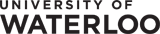 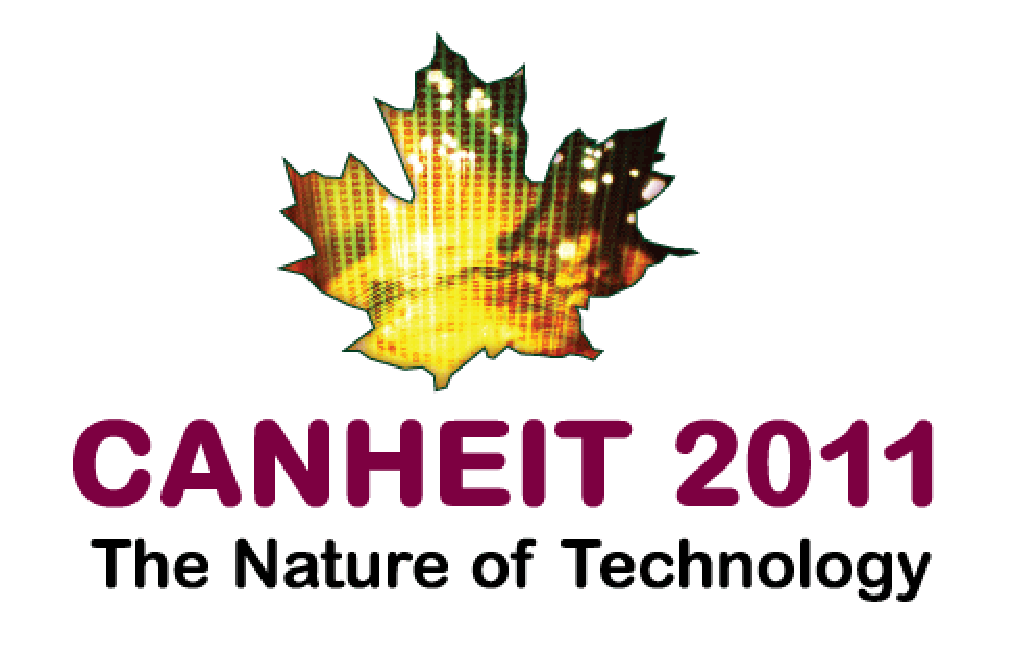 Overview of selection process
Specifications: Fall 2009 – March 2010
RFI: May 2010
RFP: Aug. 2010
Evaluate RFP, Open Source: Sep. – Dec. 2010
Recommendation to university IT: Feb. 2011
Award to Desire2Learn: early March 2011
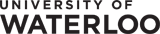 Preparing for Process – Tips
Understand your campus LMS culture
Still want/need an LMS?
Want out-of-box or demand lots of change?
Do you know you want Open Source?
Is the project team complete?
Core team: IT & pedagogical support, distance ed, Library, “the faculty”, “the students”
Resource: Bookstore, Analytics, Emerging tech
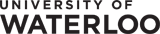 Input from constituents – Tips
Focus requested input, but also leave opportunity for open comment.
Student survey inquired about mobile access, communication tools, learning experience, + open question.
Instructor focus groups were asked, What works, what doesn’t, what you’d like to see?
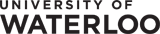 RFI/RFP Specifications – Tips
Focus less on basic, more on your scenarios
Functionality – we divided into 4 sections:
Basic (expected in all LMSs) – respondents confirm or explain deviations – less work!
Specialized (beyond Basic, and on which we rely); e.g., teams, repositories, automation
Integration and extension capabilities
Desirable (e.g., math, a/v communications, ePortfolio, mobile strategies, content mgmt)
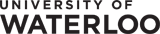 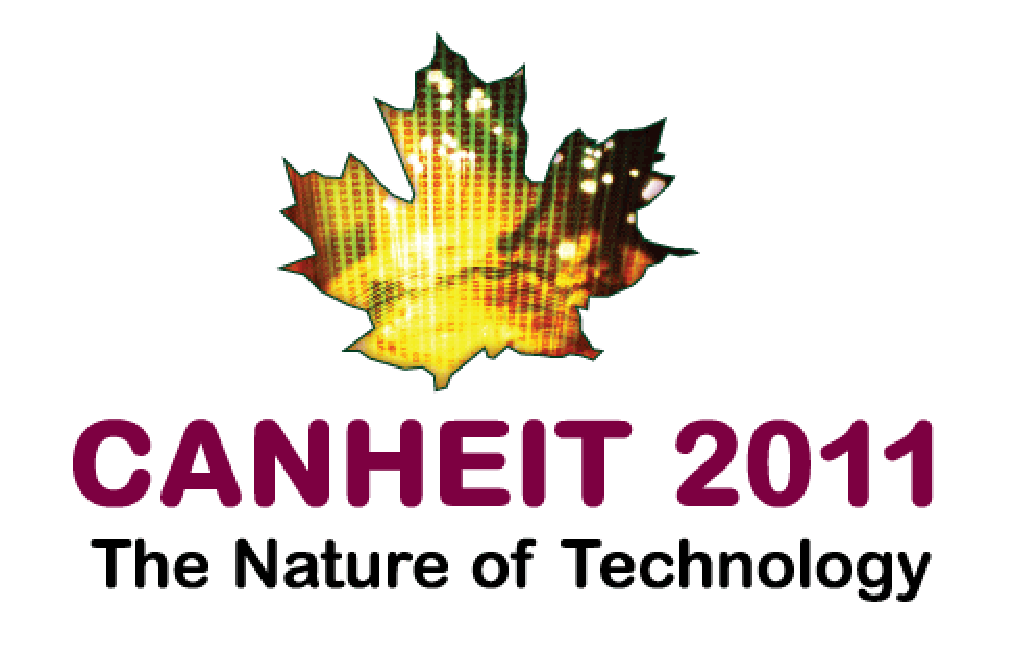 RFI – Tips
Why do you want one? We used it to:
“Beat the bushes” (Who will respond)
Test specs (Got answers we wanted?)
Ask open-source specific questions.
Received 9 responses (but, only 4 to RFP!)
Do it again? Not so sure.
Helped get the RFP right.
But, longer process, maybe lost RFP respondents.
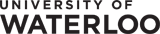 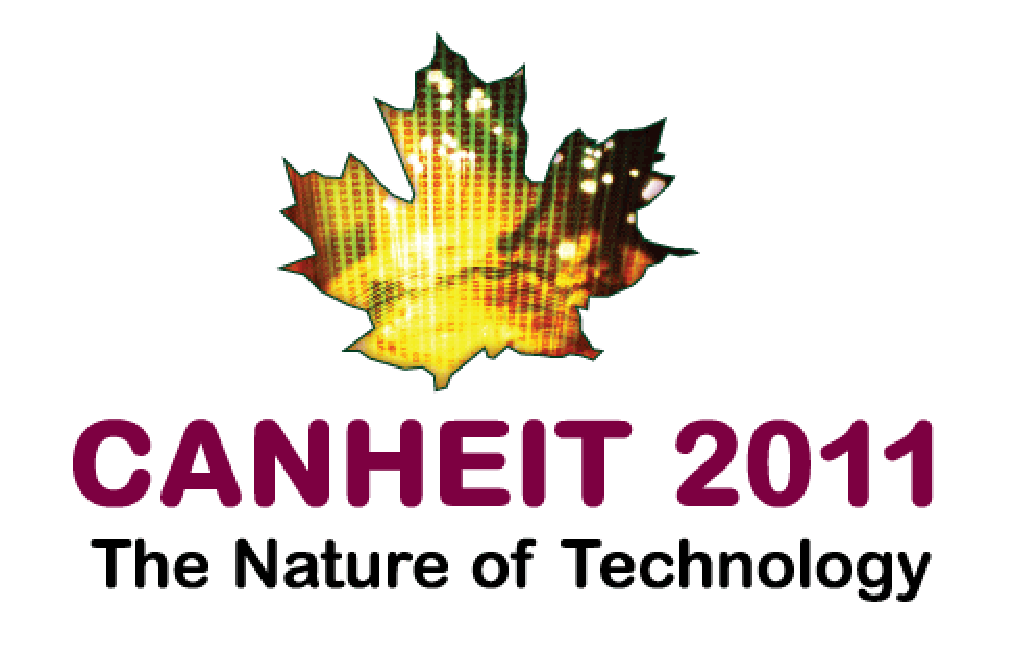 RFP – Tips
If plan to include “from source” Open Source, say so in RFP (Purchasing happier).
Know how to assess RFP rating scheme
If team does all sections together, take average or  mean or ? What to do with outliers?
Or, make small groups responsible for marking some sections?
Keep notes on why mark areas down in case challenged by vendors.
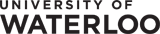 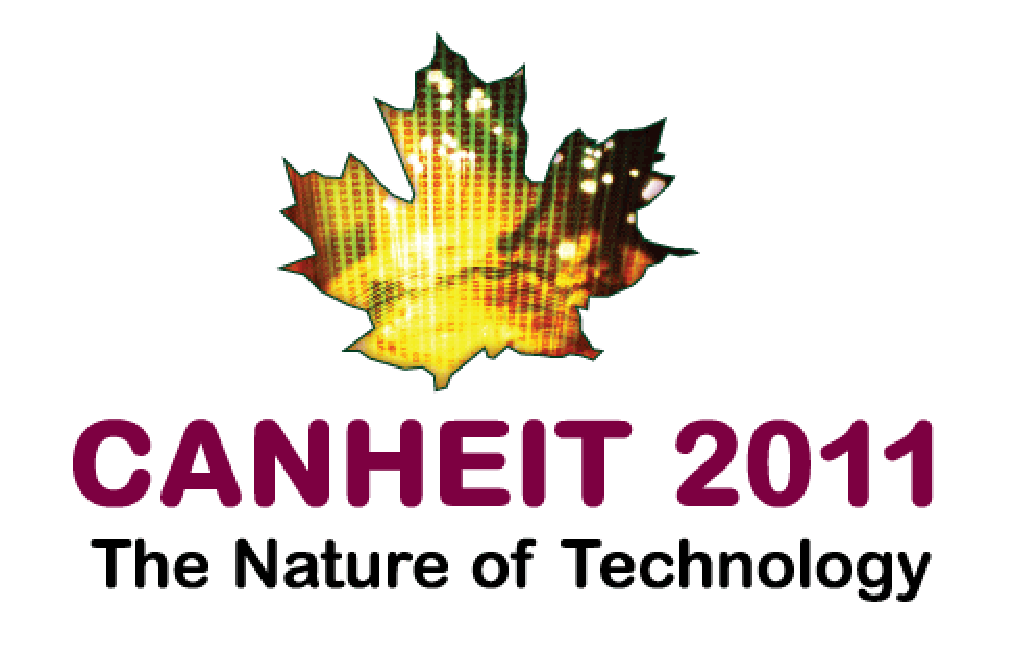 Implementation
How aggressively do you want to move?
“Rip off the bandage” (quick move to one system)
Take time for thoughtful change (e.g., for greater consistency and to take advantage of new system)
Start with “robust” instructors who can deal with change and challenges
Be ready to accept new ways of doing things
Opportunities may present themselves!
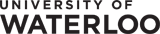 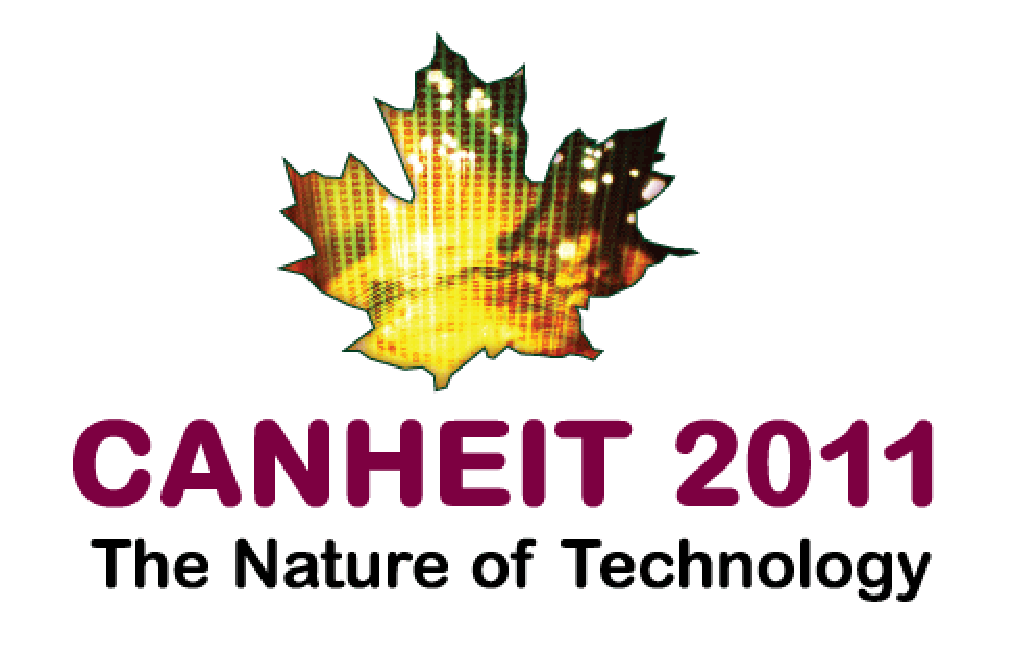 UAlberta LMS background
37,600 students; 2300 courses in LMS in fall/winter
LMS history
1998 – 2010: WebCT – Blackboard Vista 8
Centrally supported
2004: AB School of Business adopts Blackboard
2005 – 2010: Moodles pop up
2009: LMS Review says adopt Moodle, keep Vista
Summer 2010: Evaluation of LMS options
Fall 2010: Moodle selected as next LMS
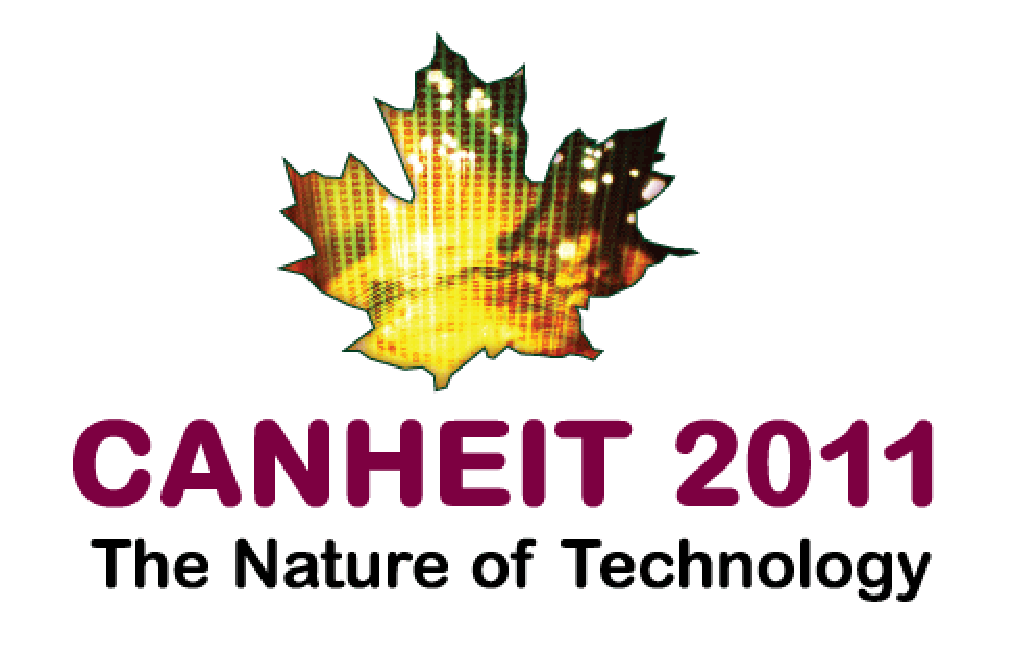 Overview of selection process
Read 2009 LMS report
Summer 2010
Arm’s-length from CIO review process
meet with University community
Eval Vista, Learn, Moodle tools in use/requested
Issue Evaluation Team report, get feedback
Oct 4, 2010: Moodle announced
Moodle 2.0 pilot run Winter Term 2011
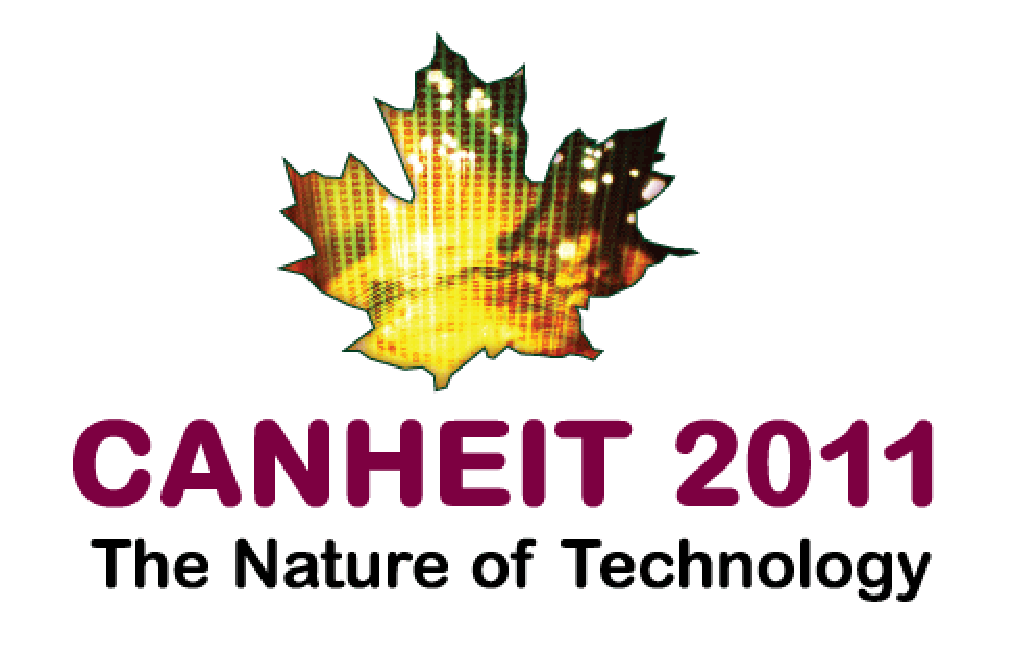 Implementation – Tips
Timeline
~6000 course sections by Jan 2013
Pilot w/enthusiastic experimenters
Capture all feedback, address issues, inform training
Courses selected to represent many types
Take calculated risks
Oversight Committee
Project Team: PM, sw, hw, train, comms, owners
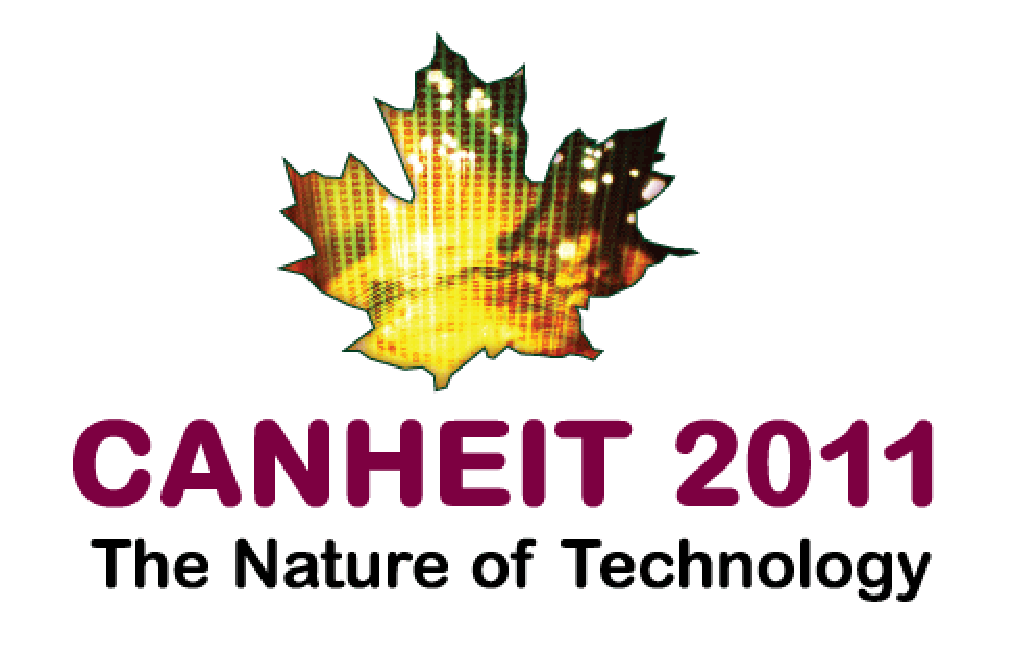 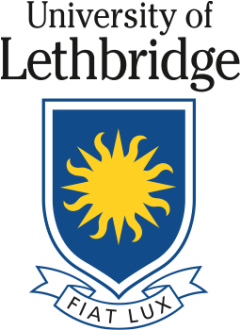 Moving to Moodle
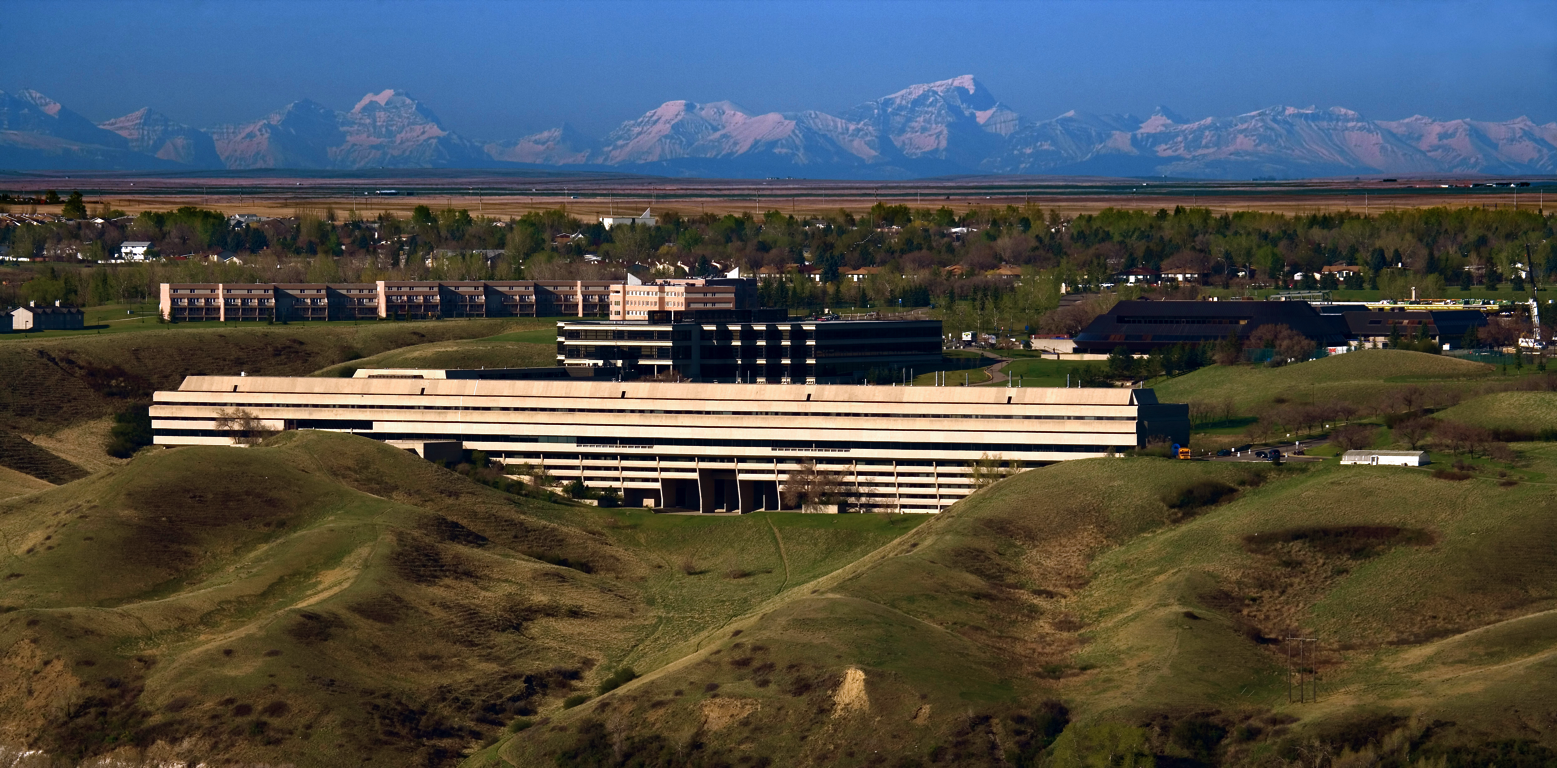 David Hinger
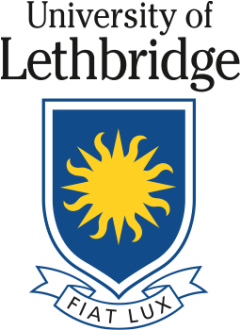 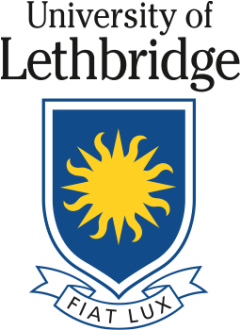 WebCT (Blackboard CE)
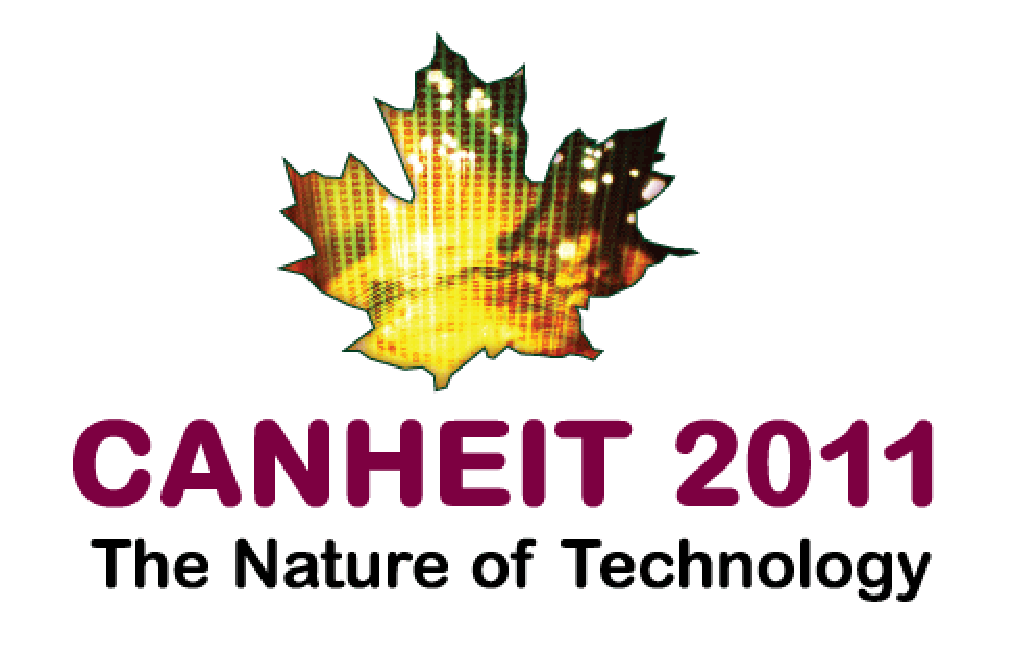 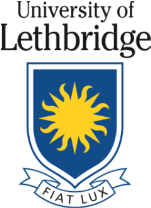 Started - September 1999
Blackboard purchased - 2006
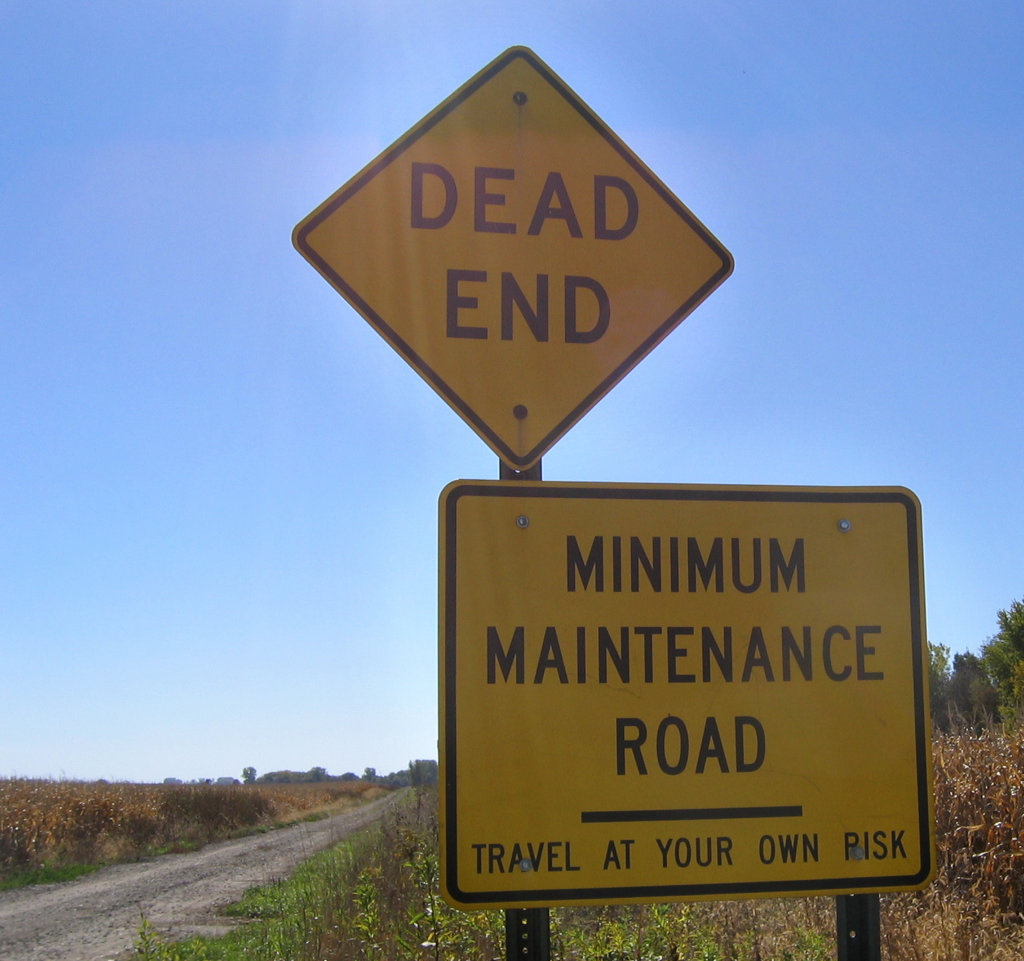 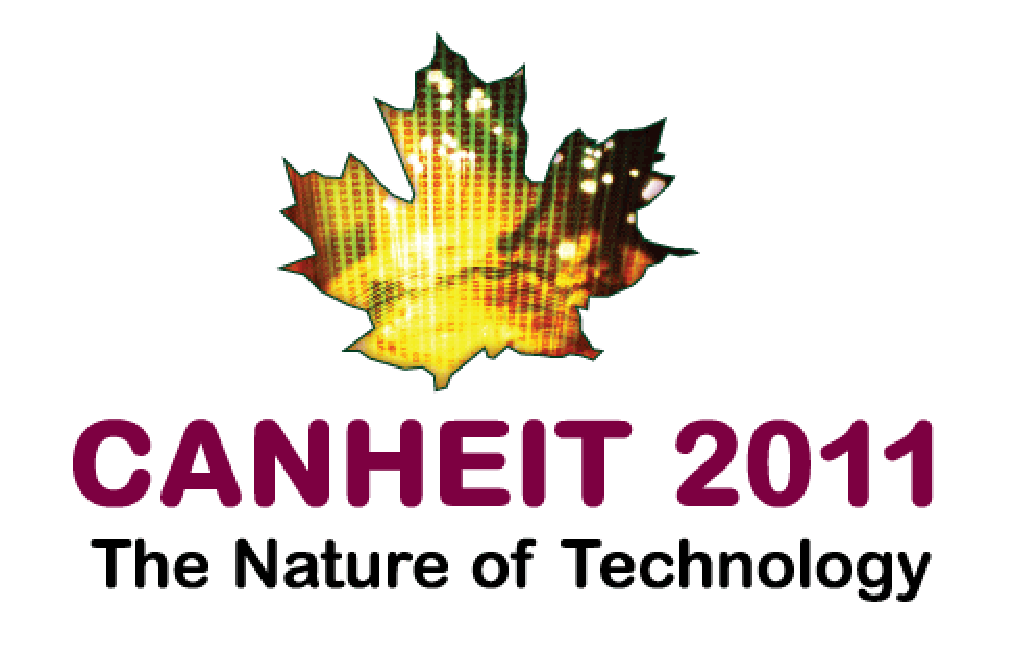 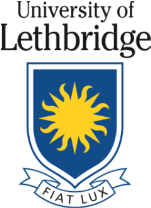 Options
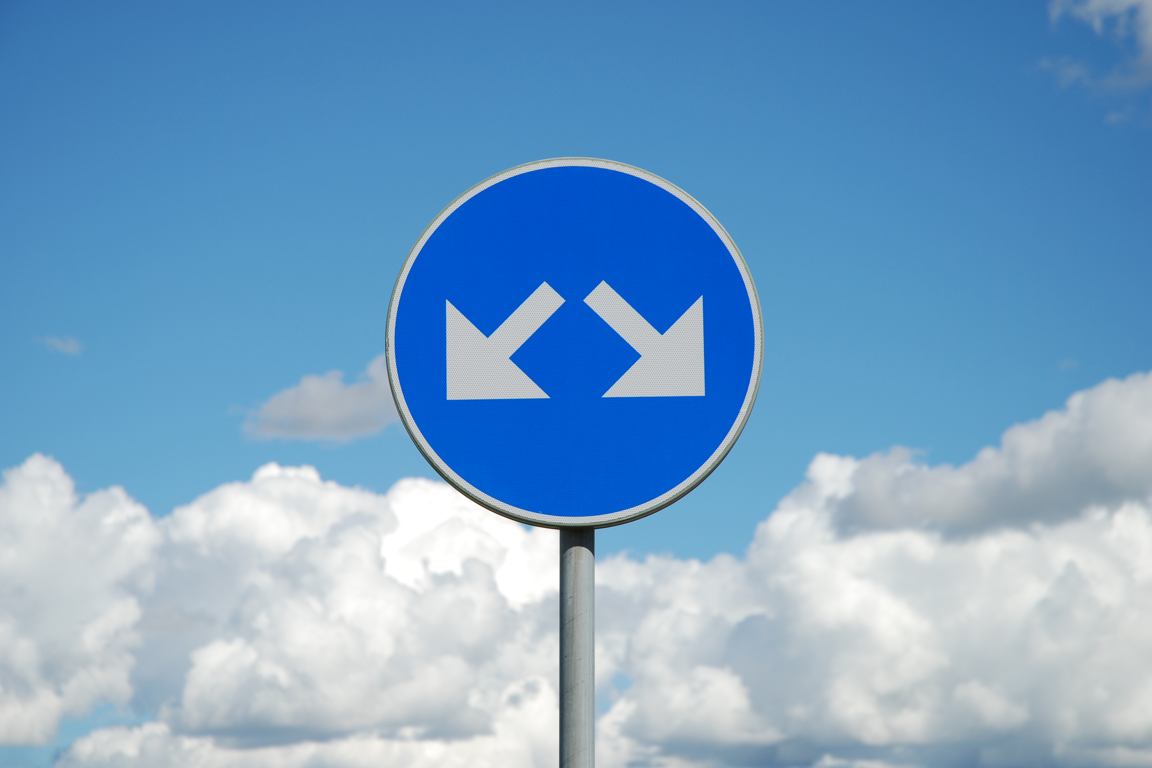 Move to Blackboard Learn
Move to an alternative LMS
Both will require the same amount of time, money and effort!
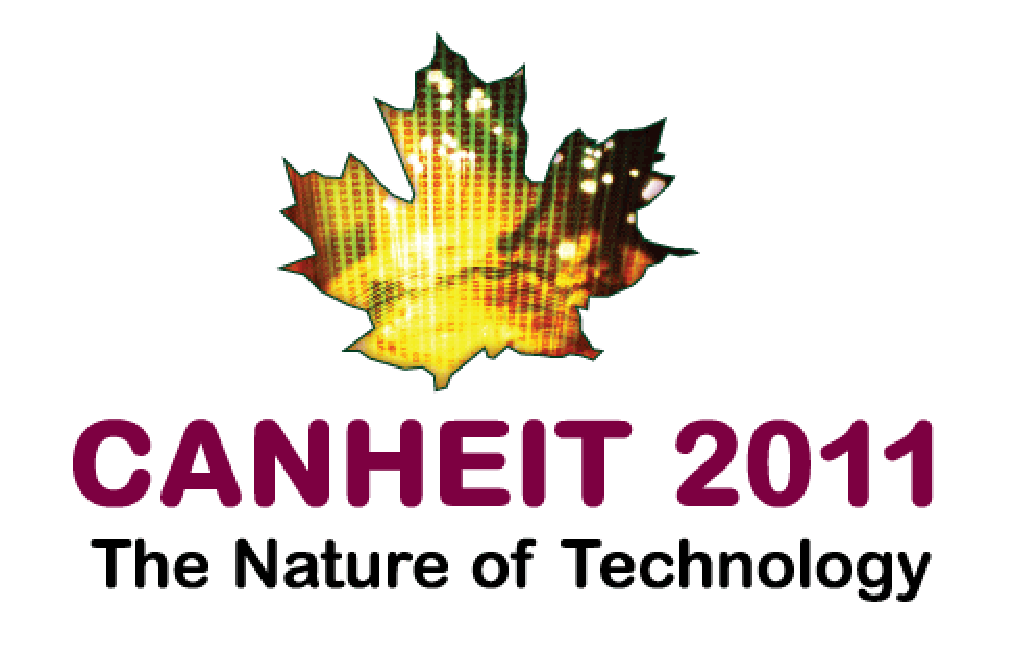 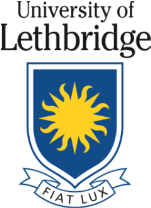 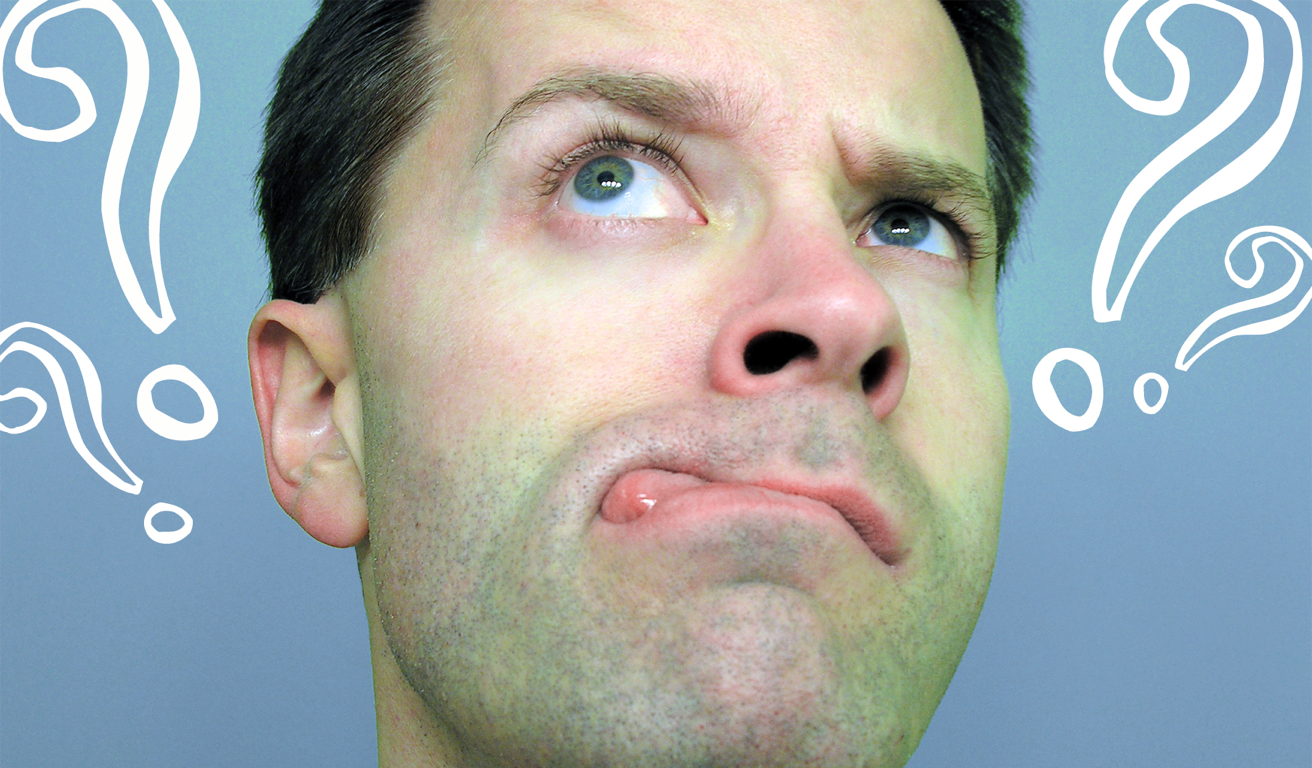 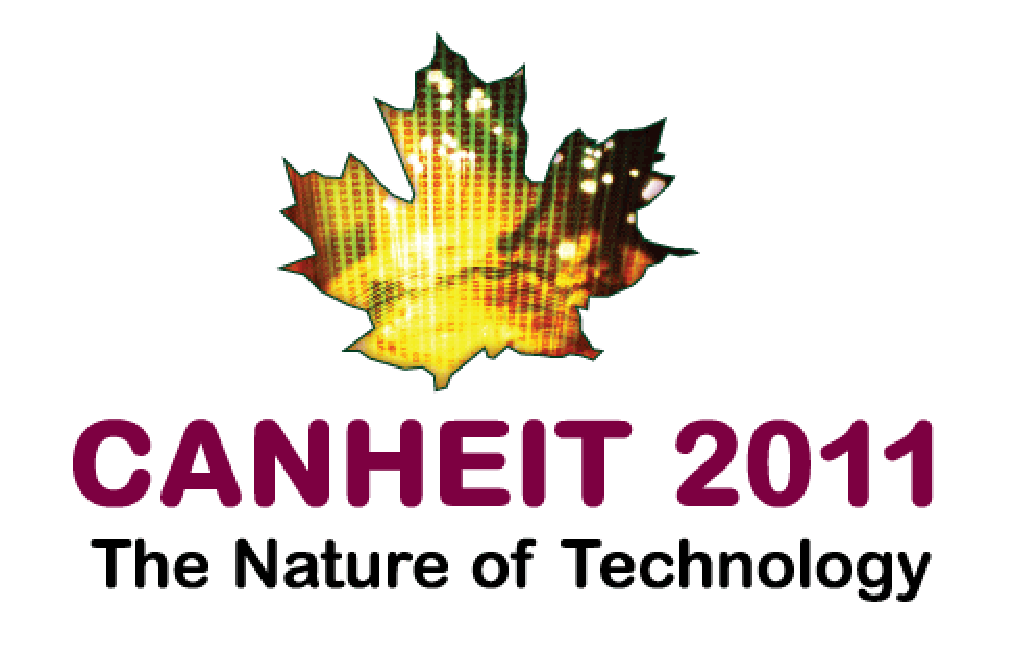 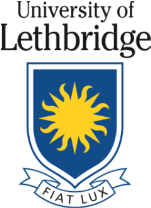 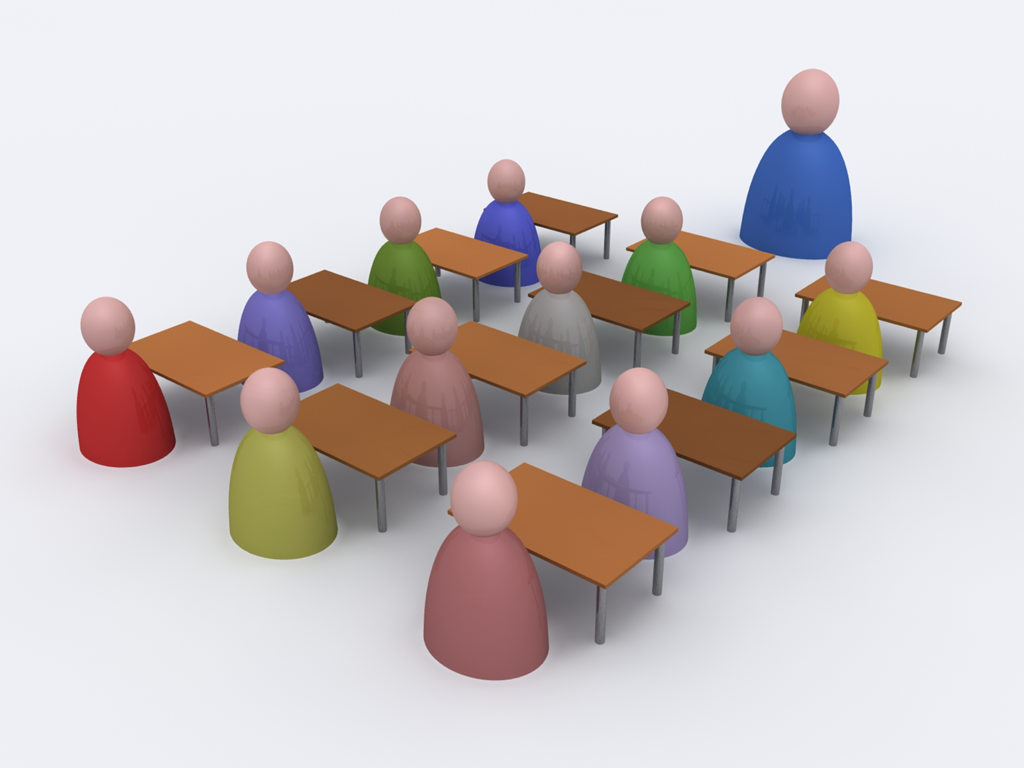 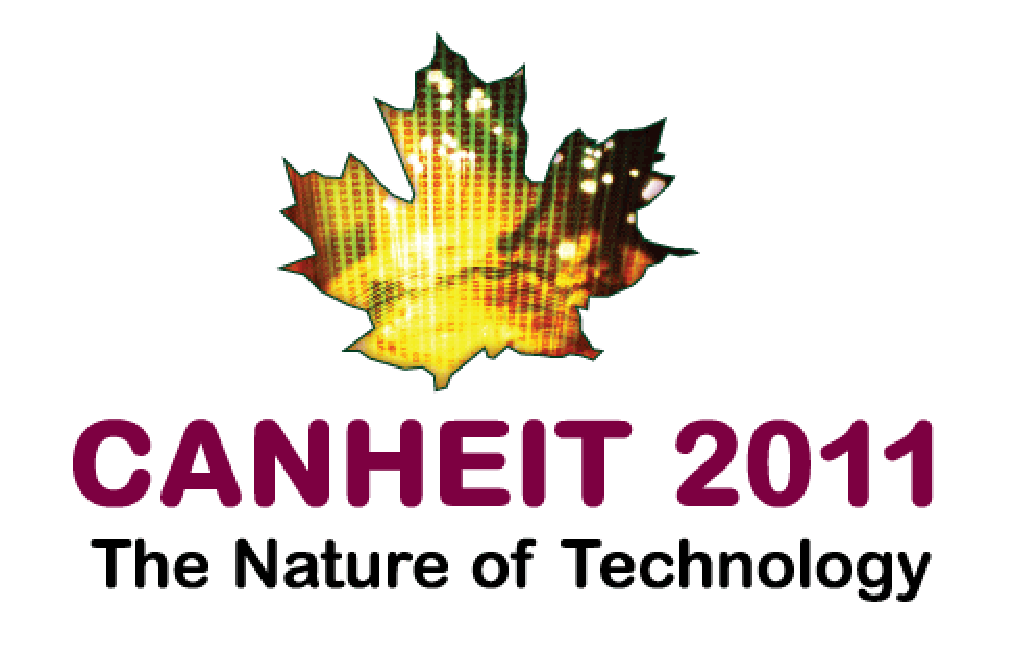 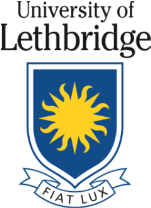 LMS Transition Steering Committee
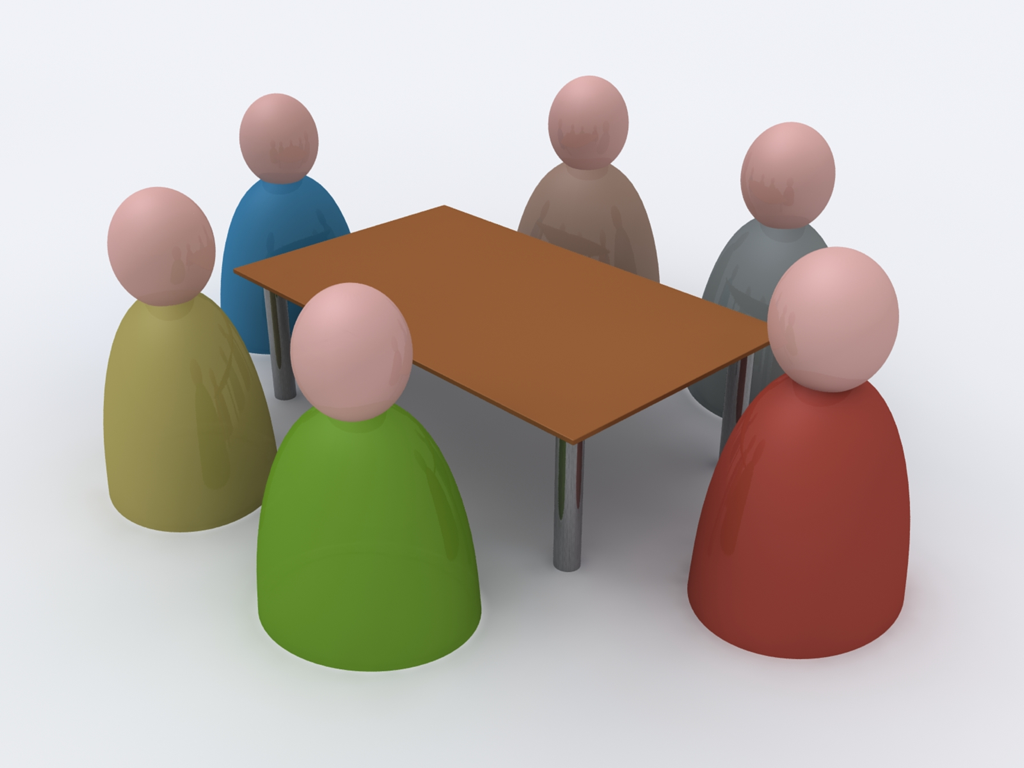 Evaluation Process
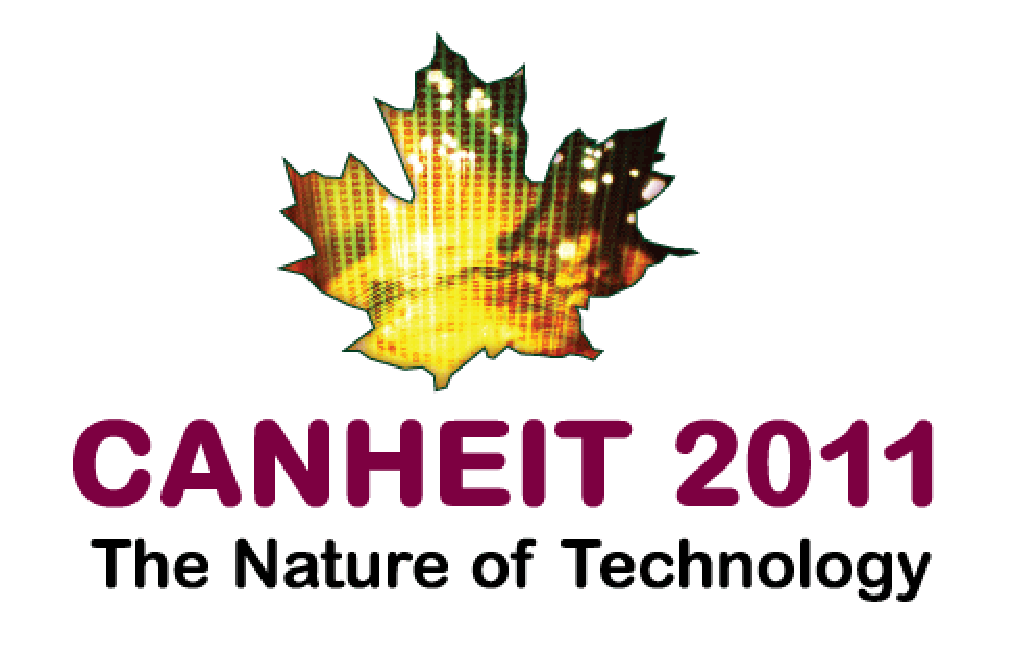 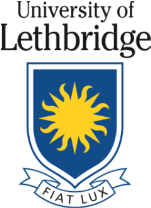 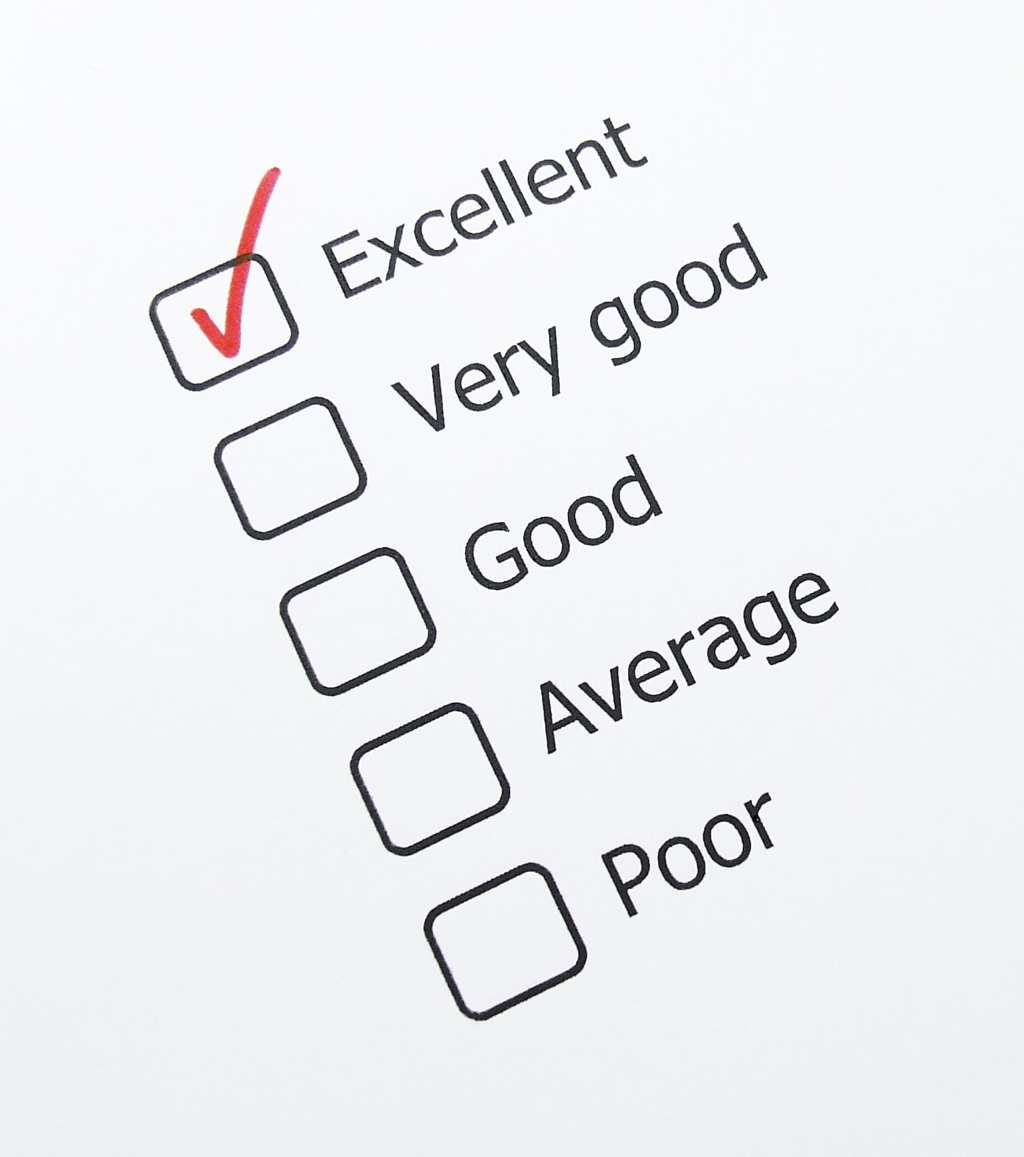 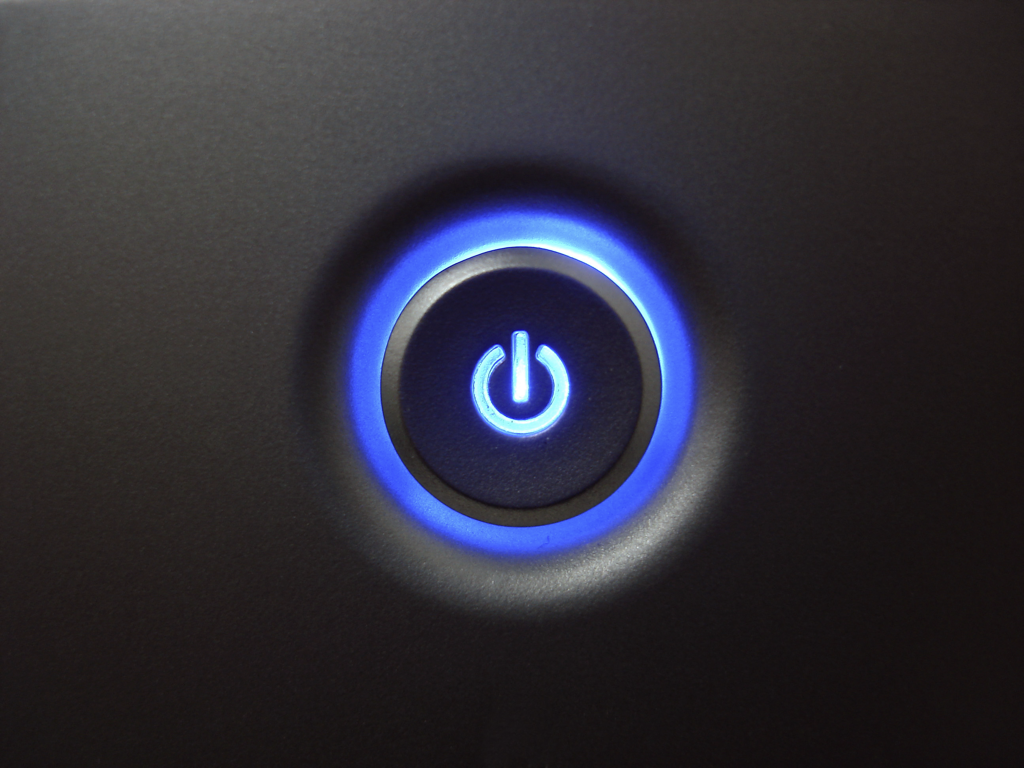 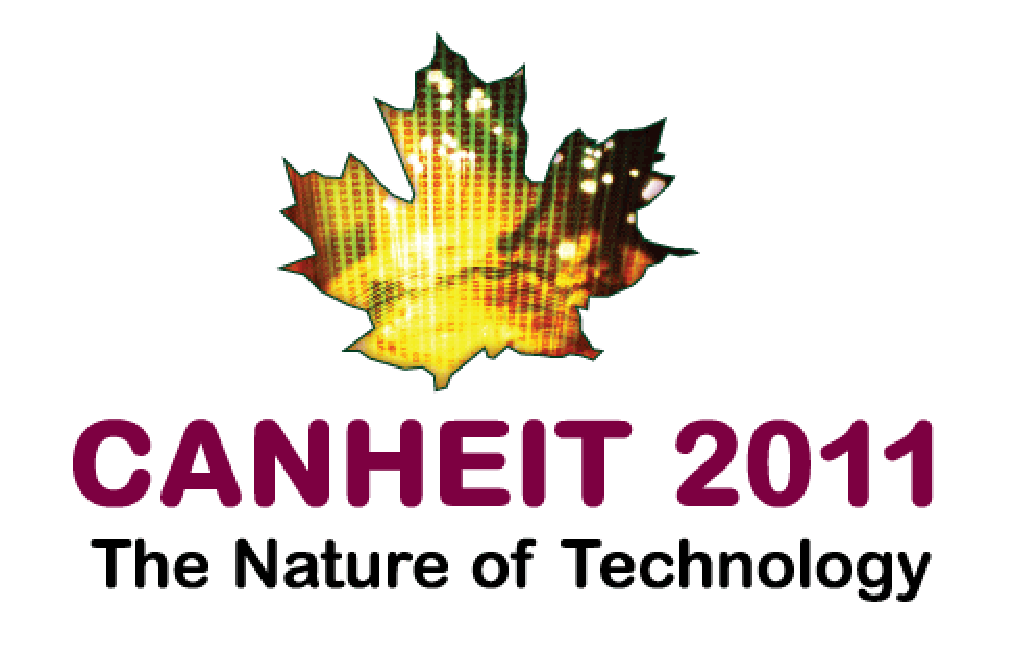 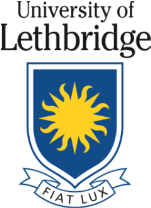 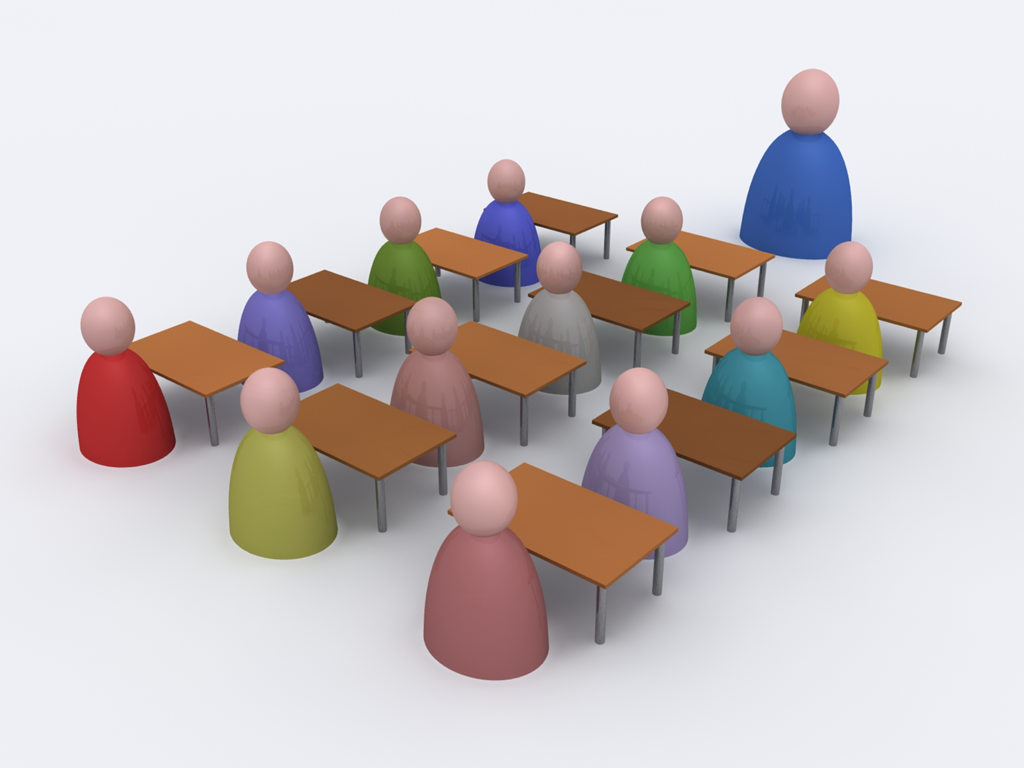 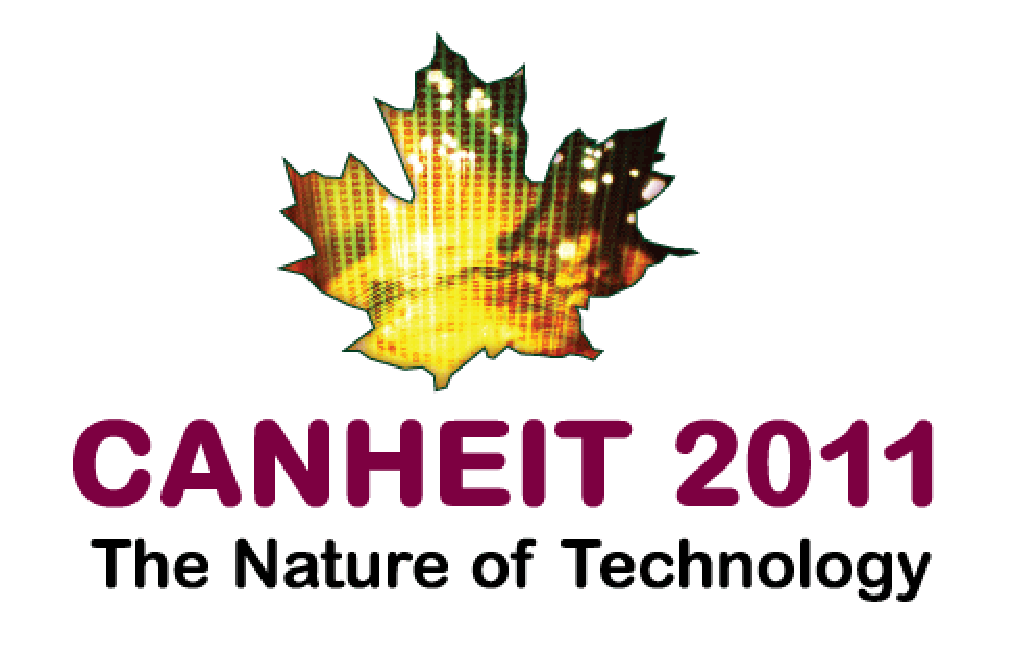 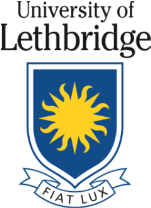 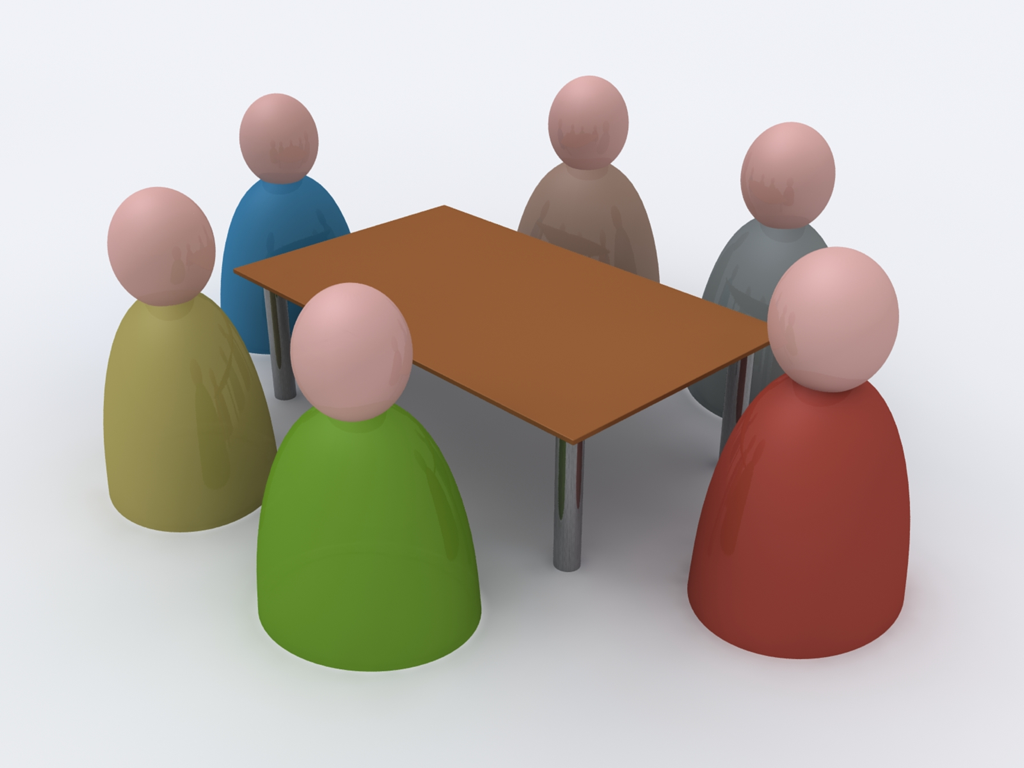 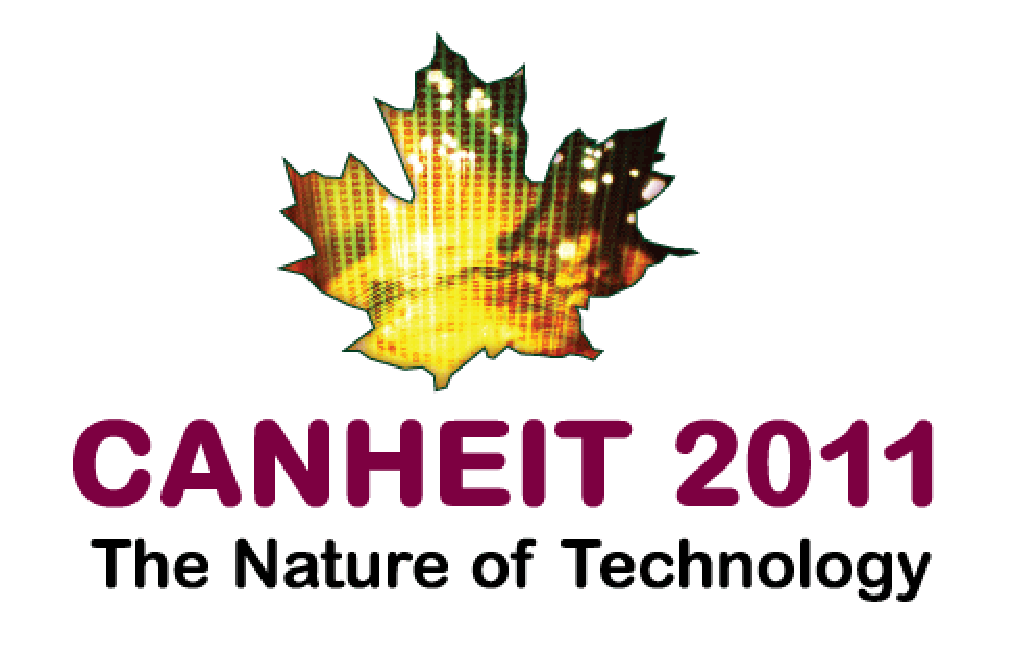 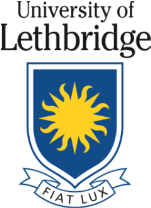 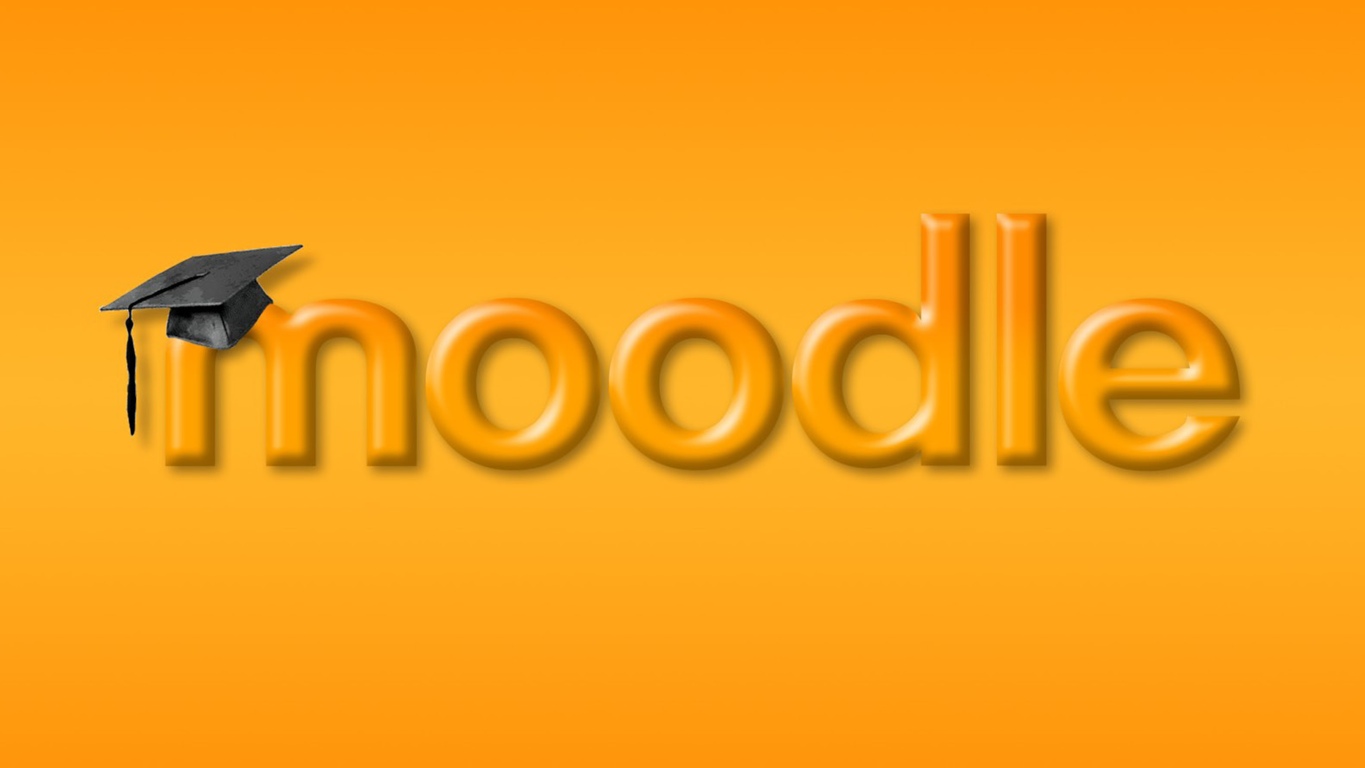 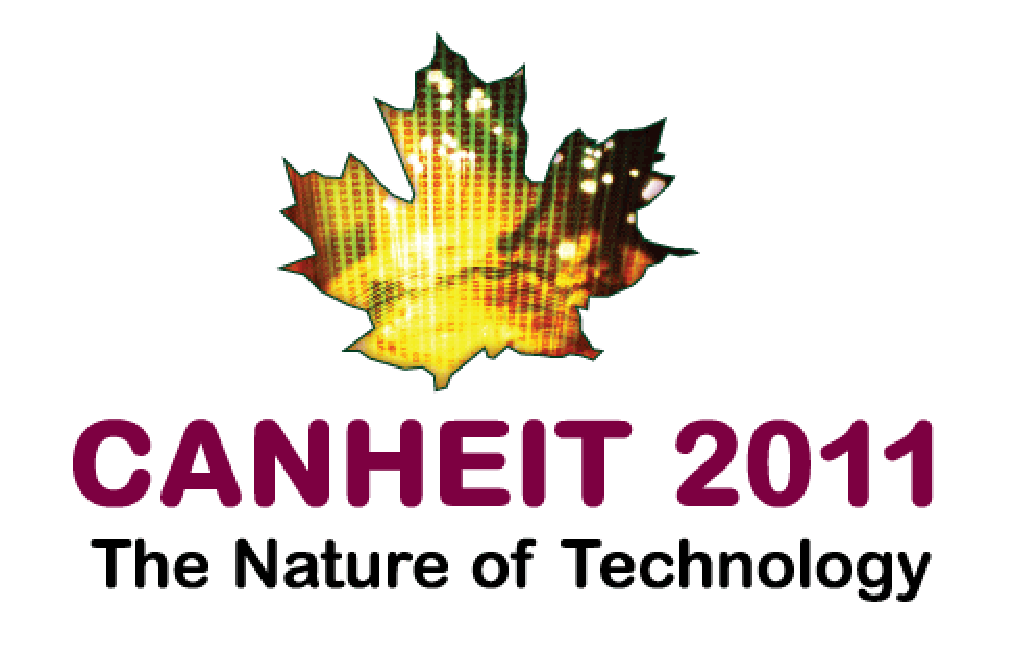 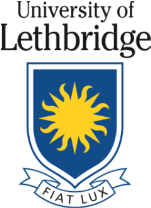 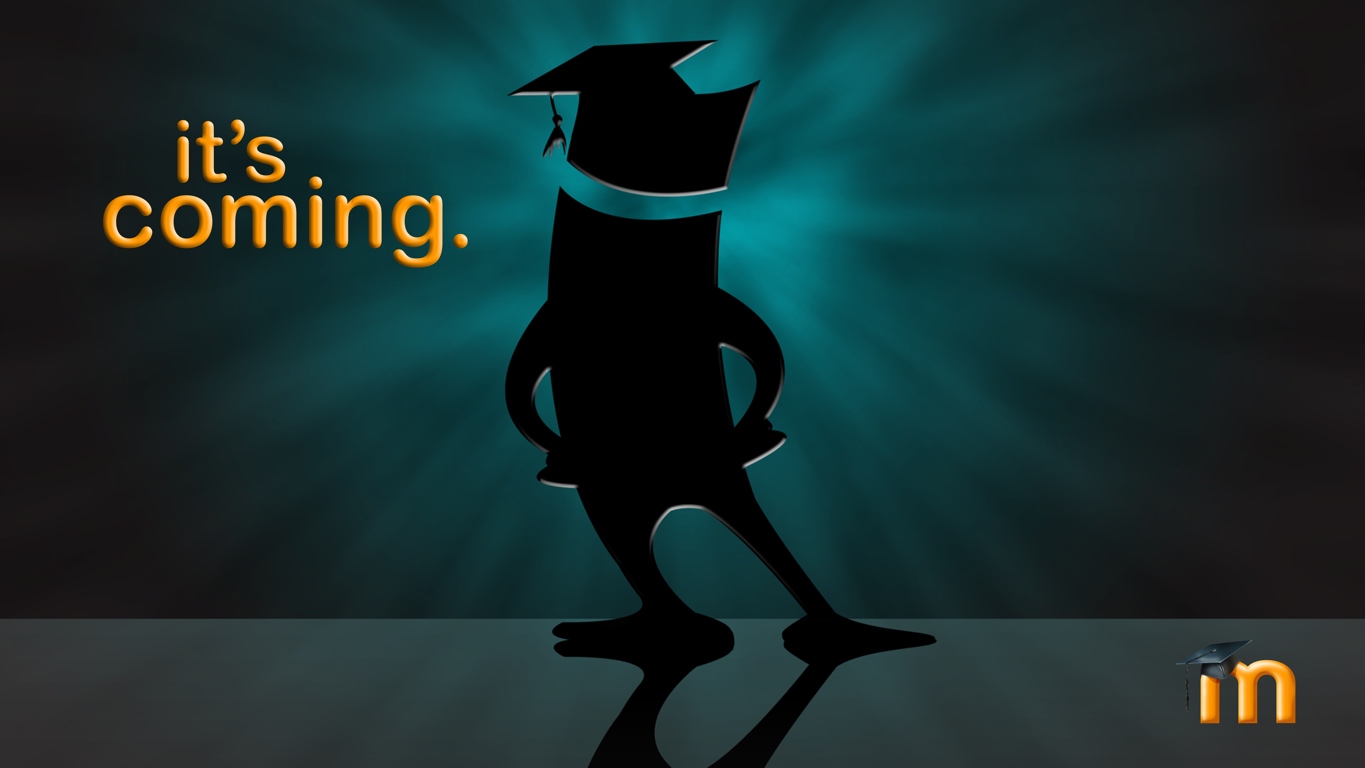 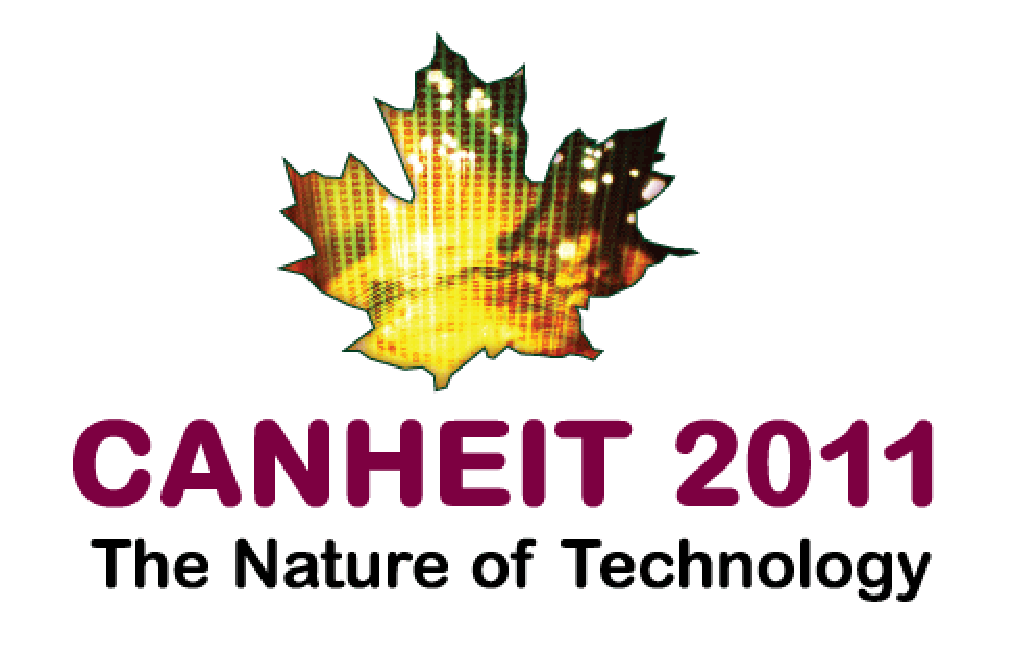 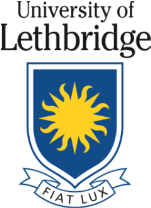 How do we Make the Move?
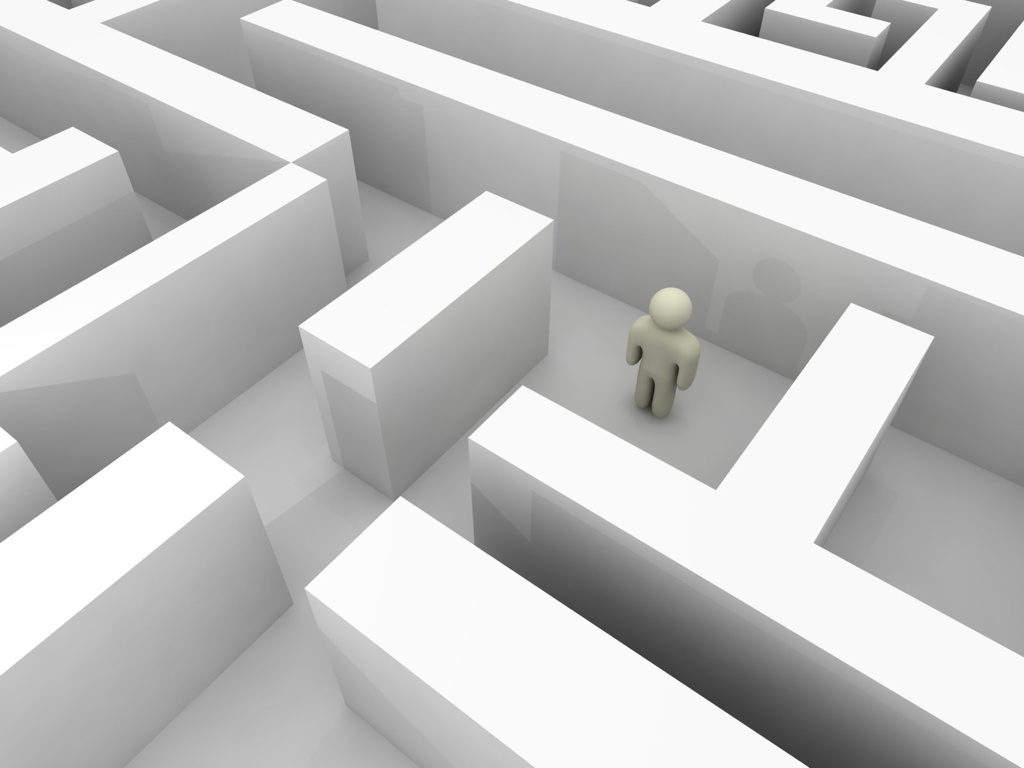 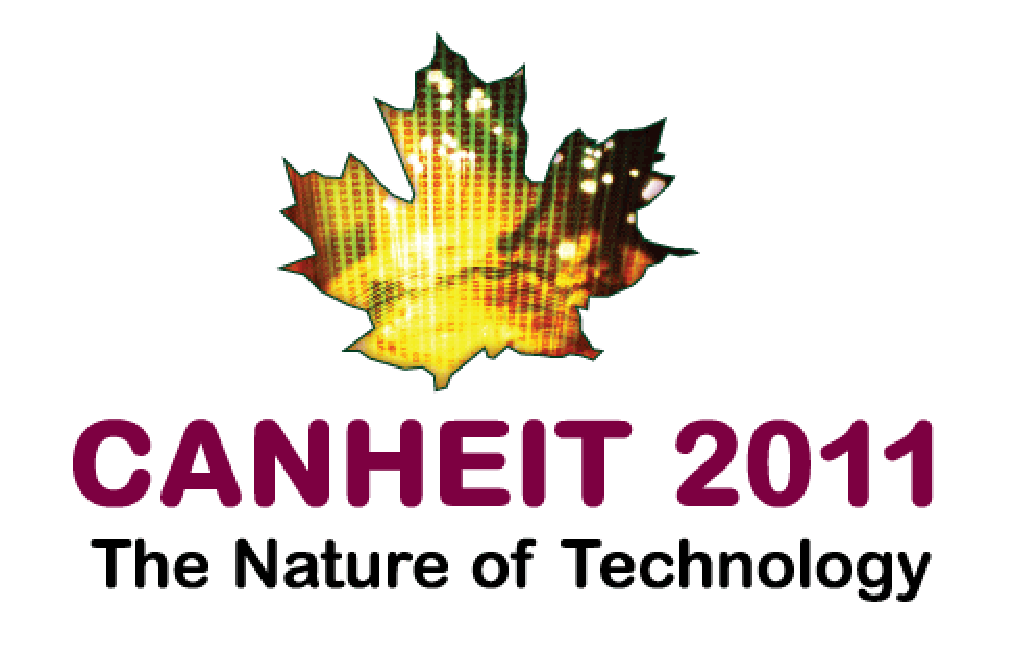 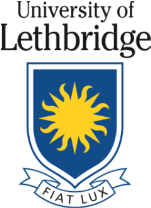 Communication Strategy
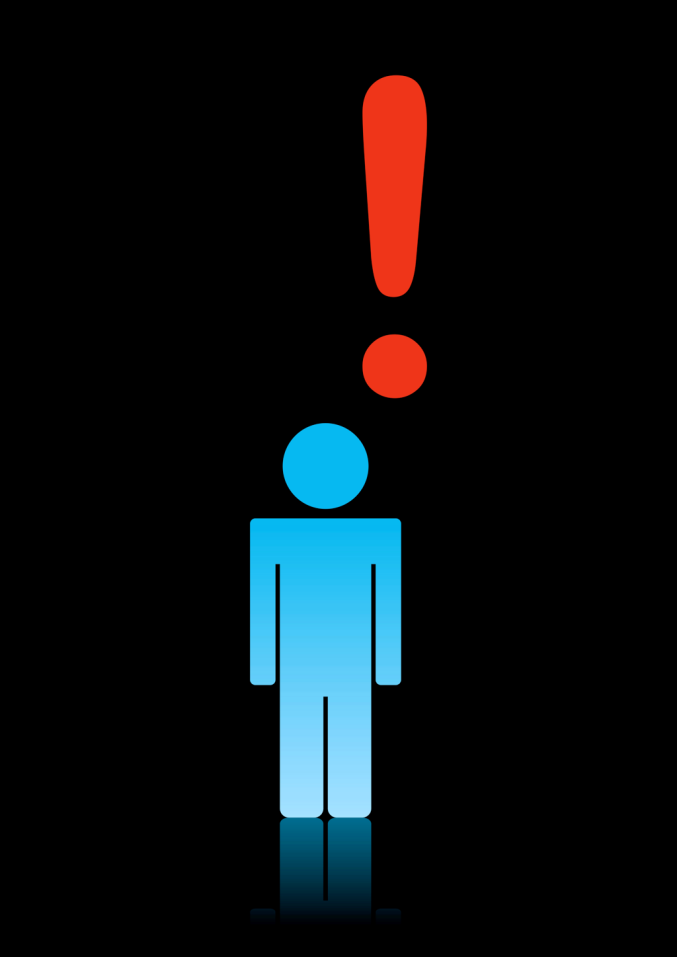 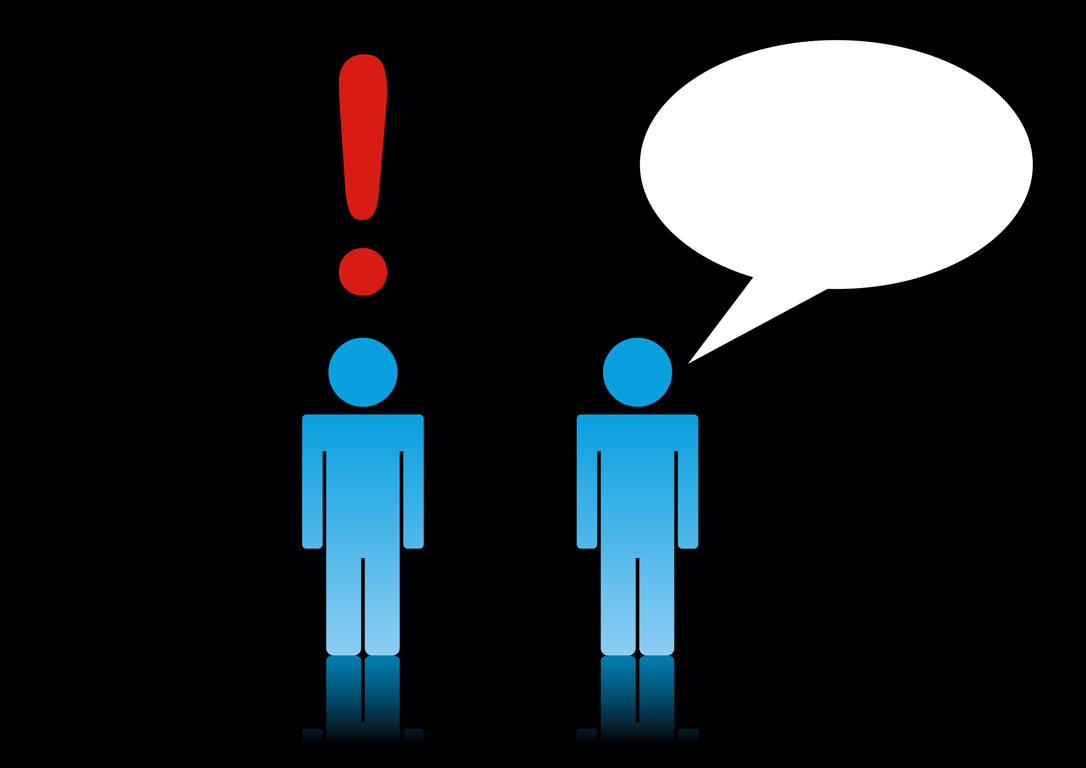 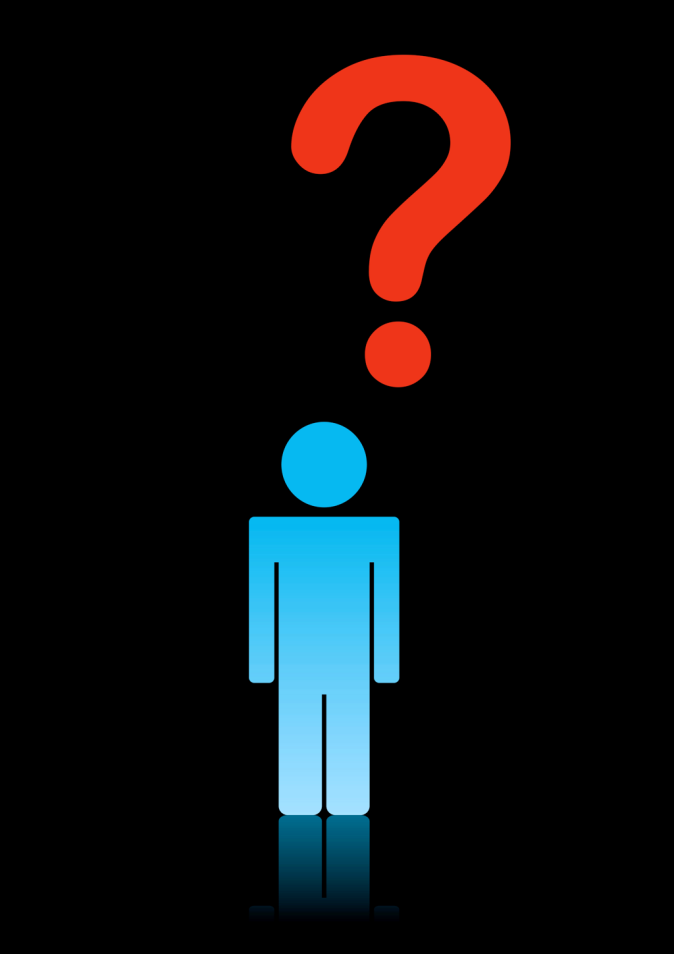 Moodle
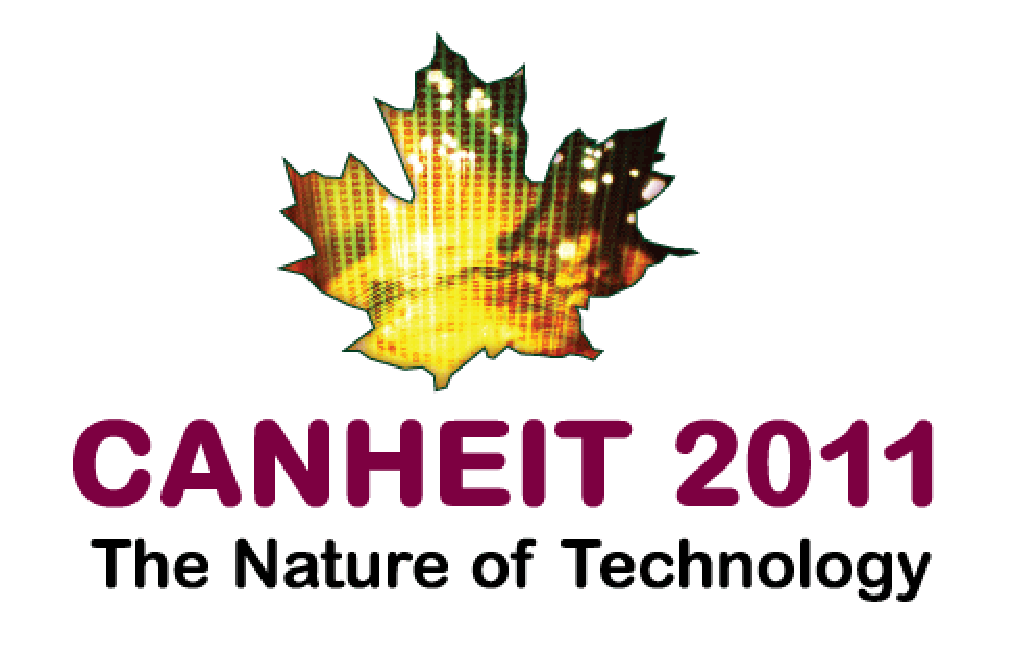 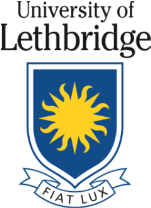 Meet Steve
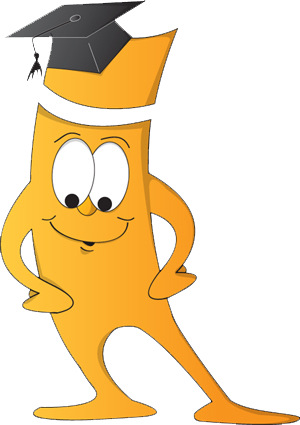 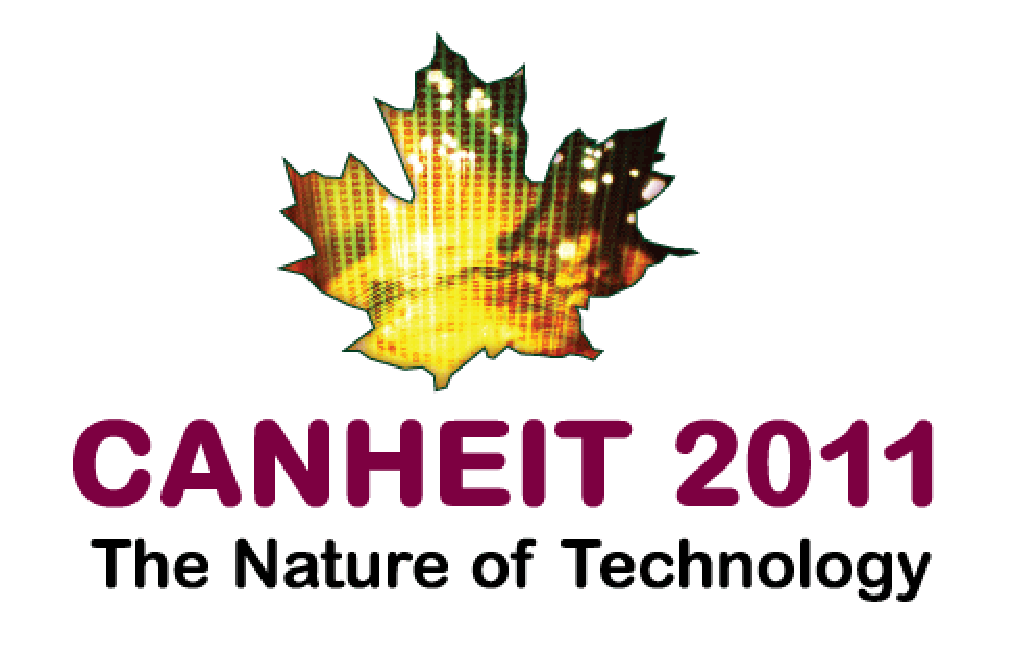 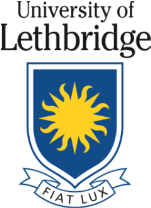 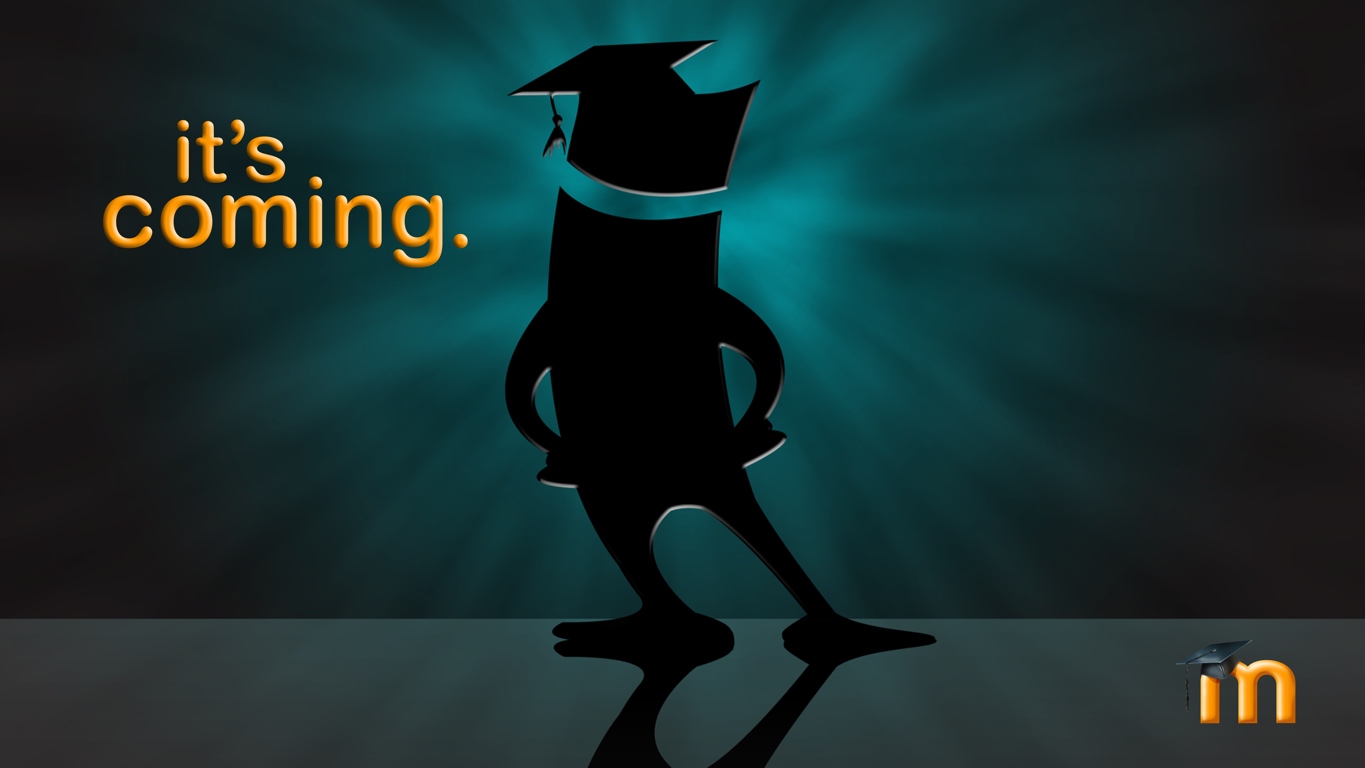 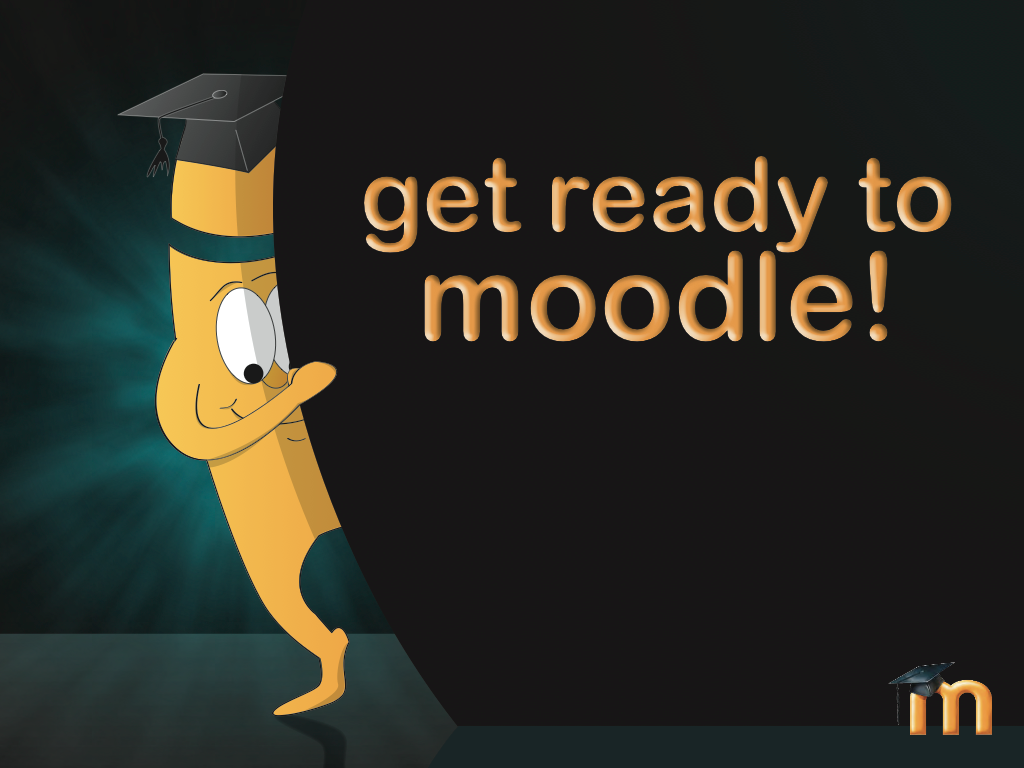 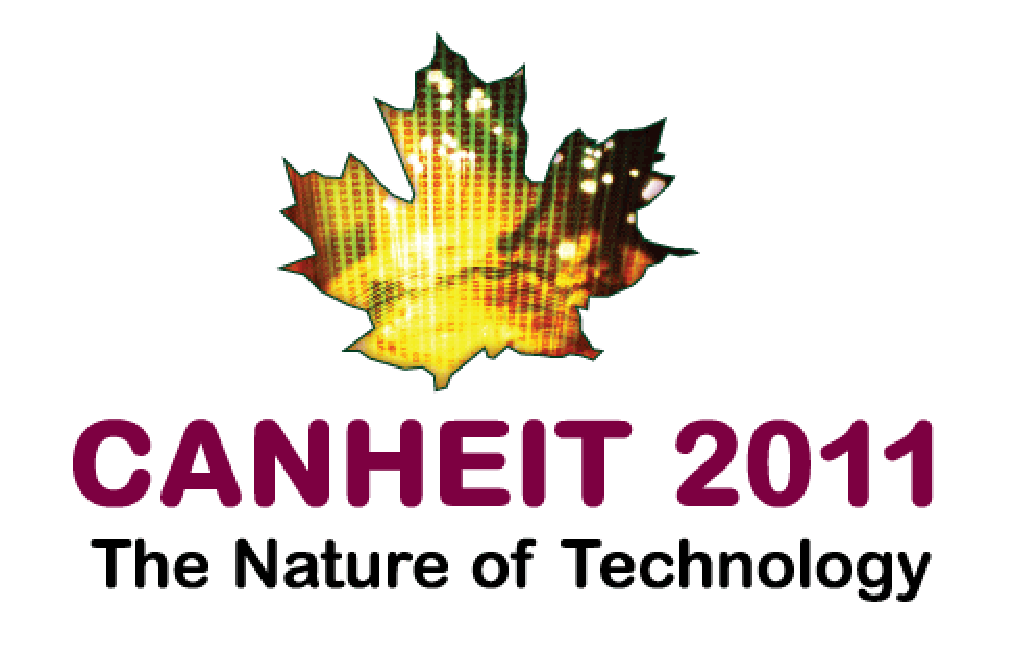 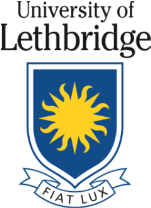 Get your picture 
with Steve
Moodle Swag
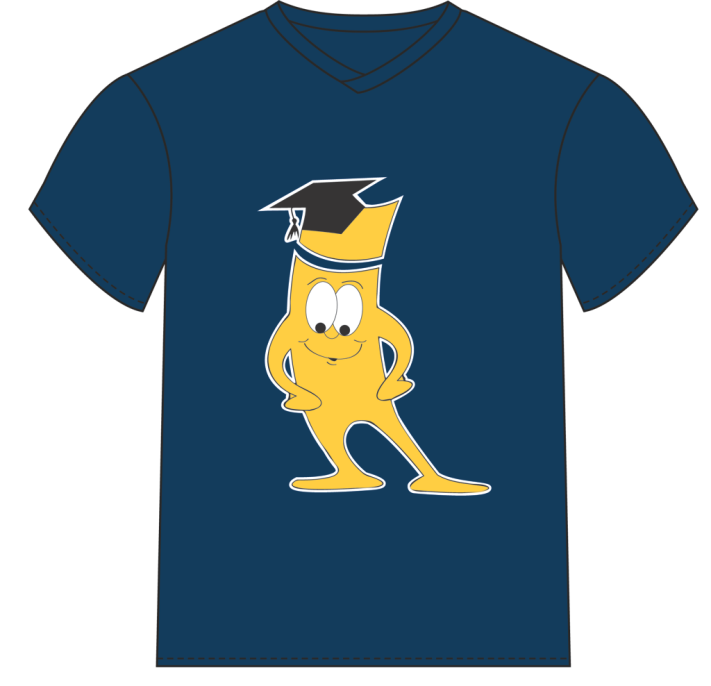 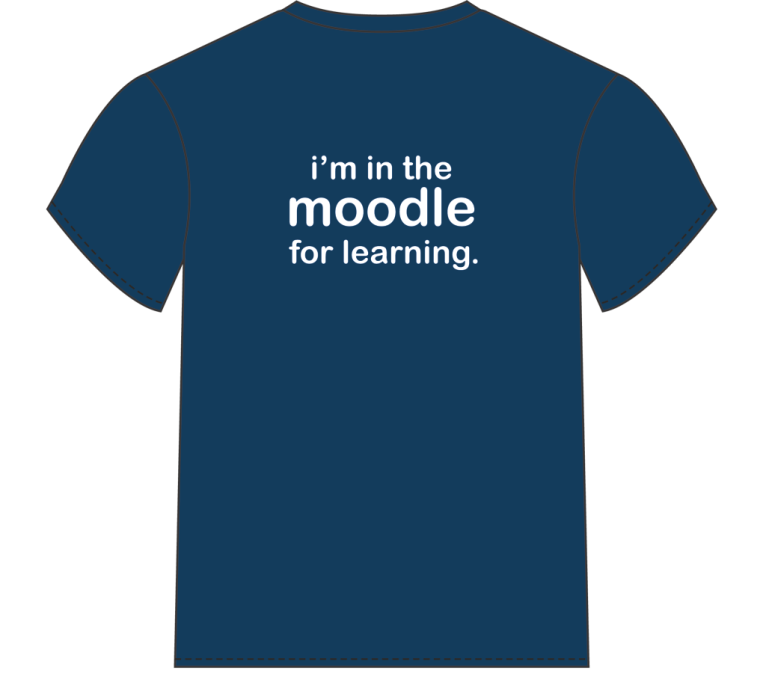 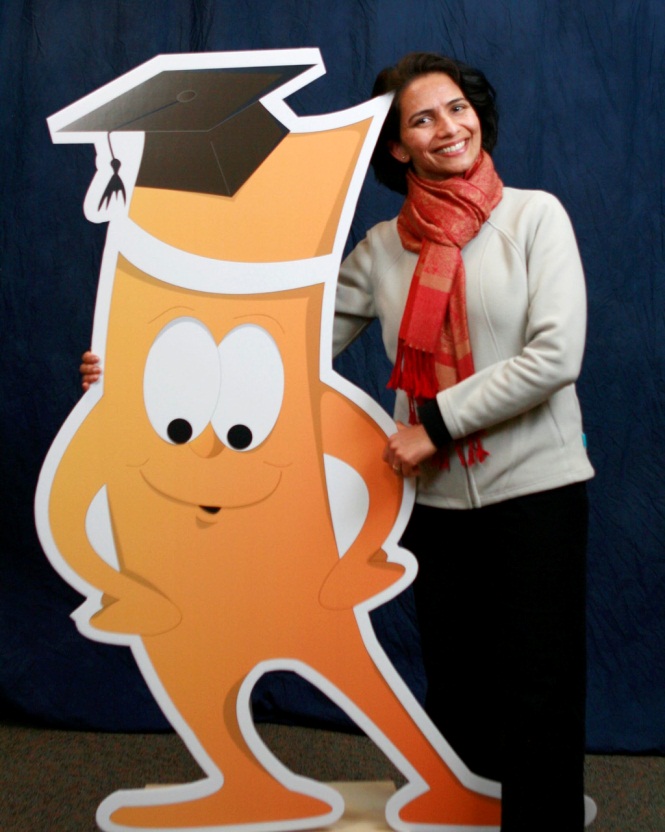 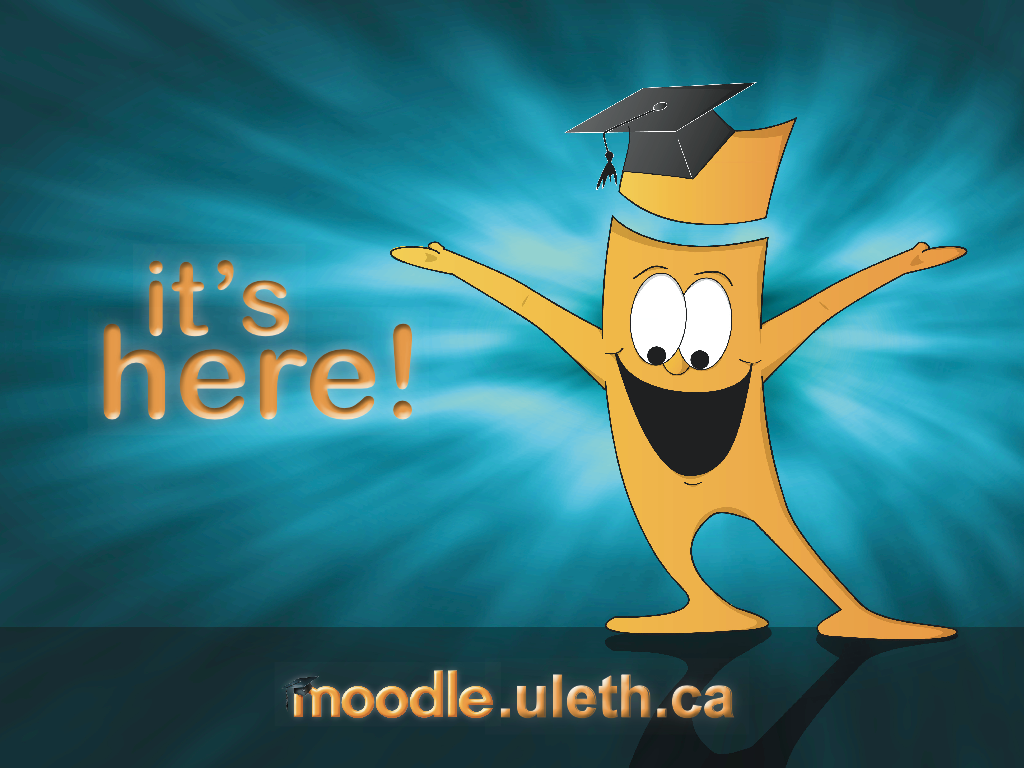 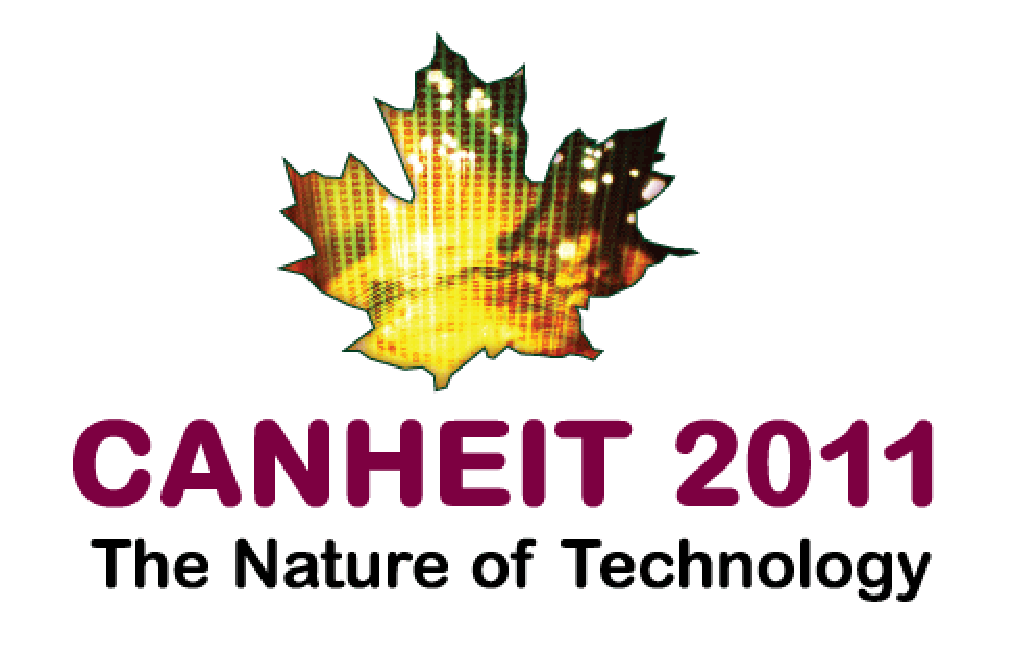 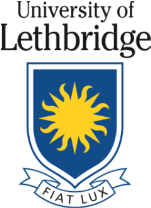 Create a Sense of UrgencyIt’s Here PosterTodd’s VideosHow do I Move
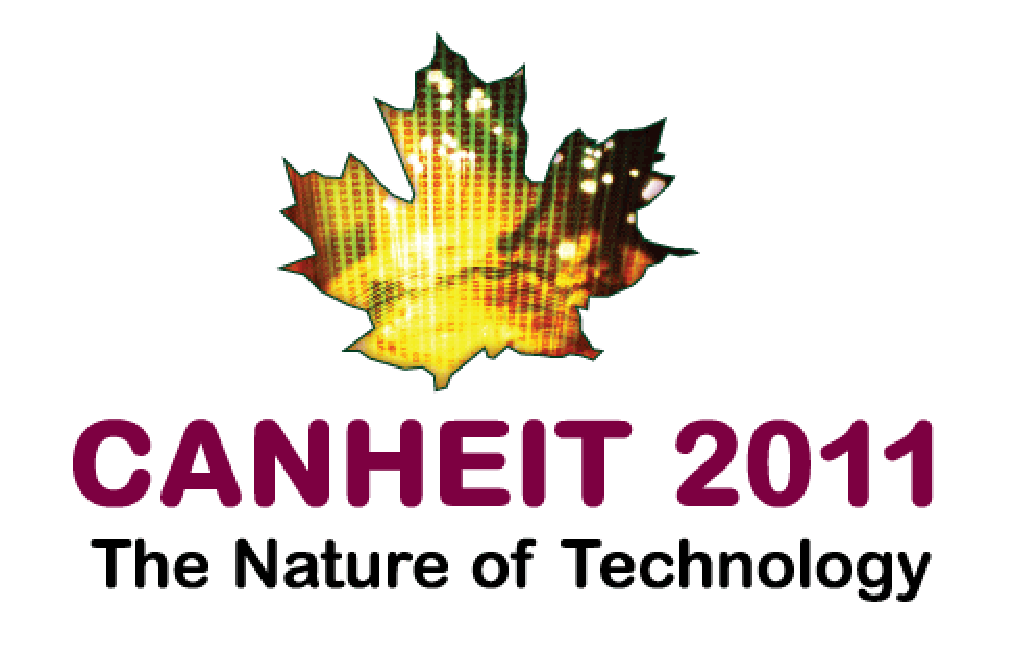 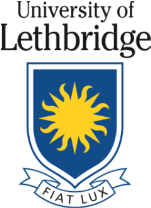 How do we design a new
Moodle for the U of L?
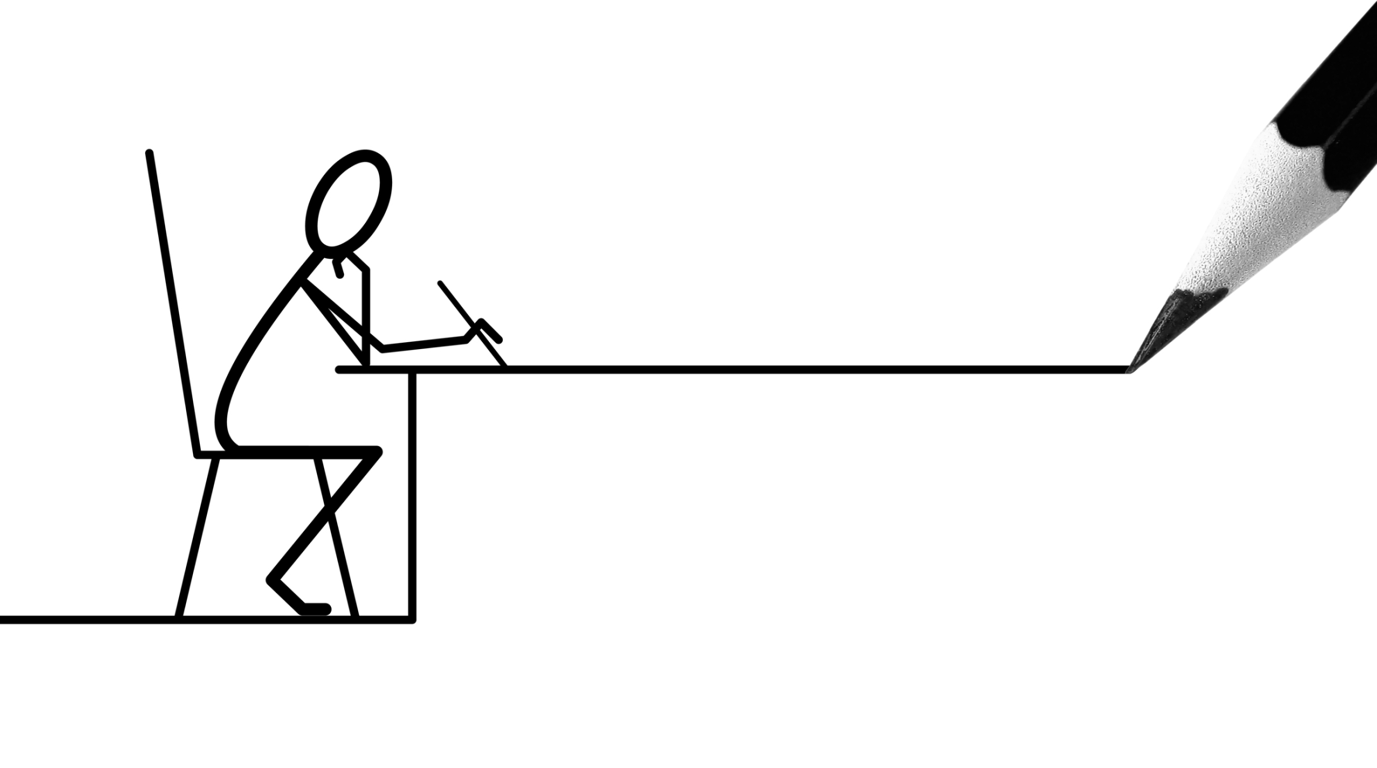 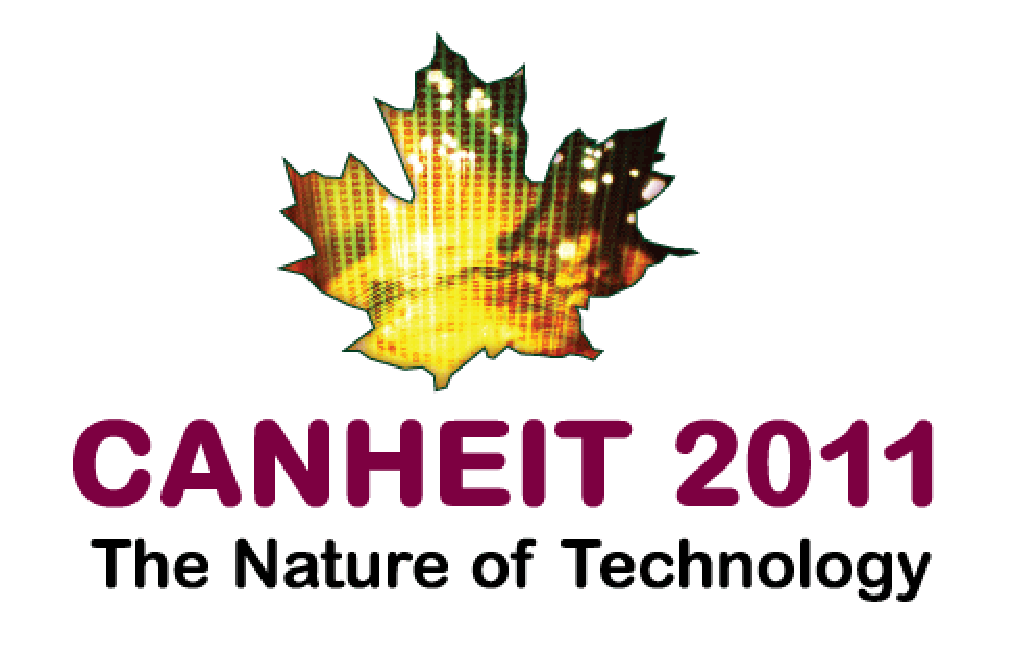 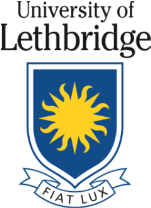 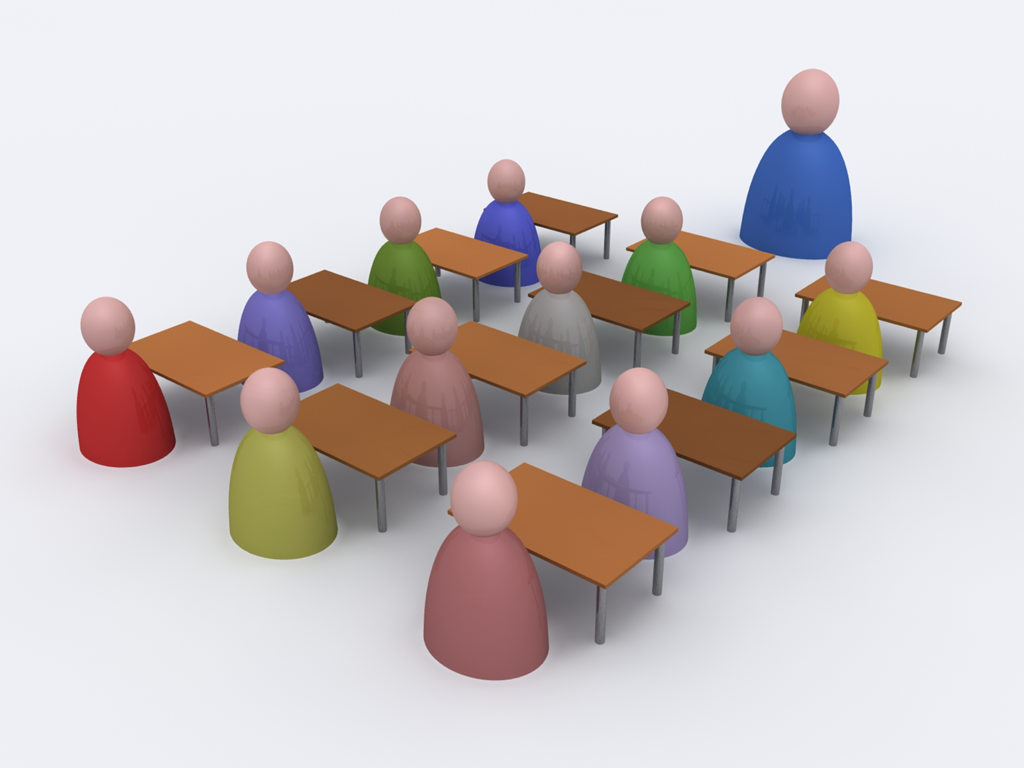 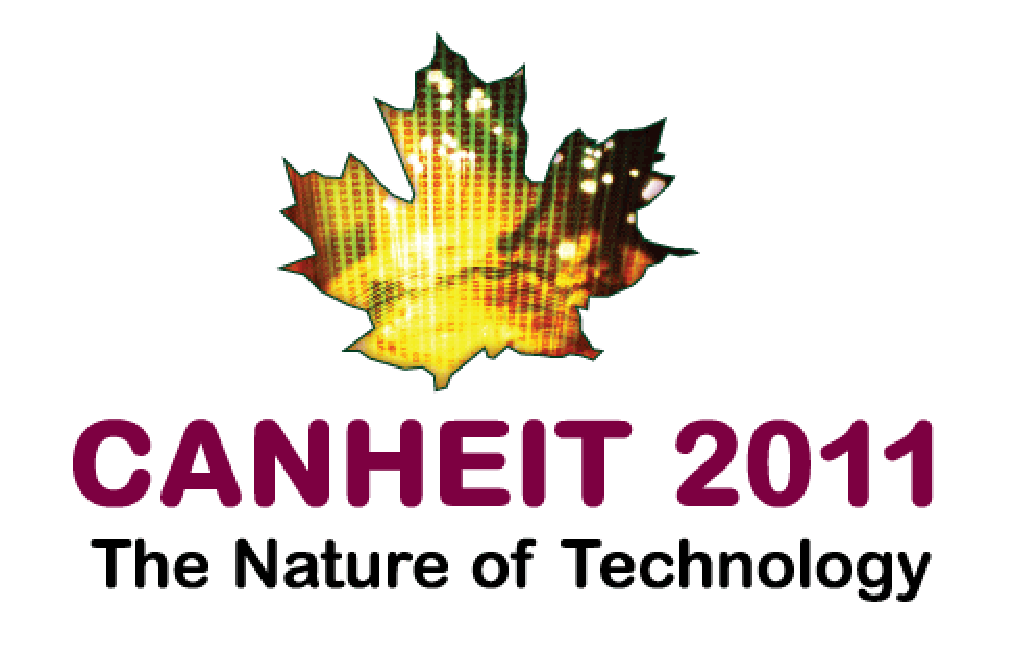 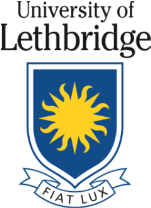 Blue Sky Ideas
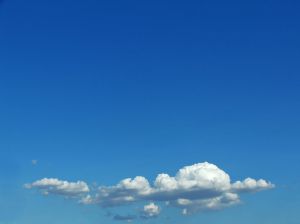 Lets start from scratch - What do you want to see. 
Not constrained by the limitations of the technology!
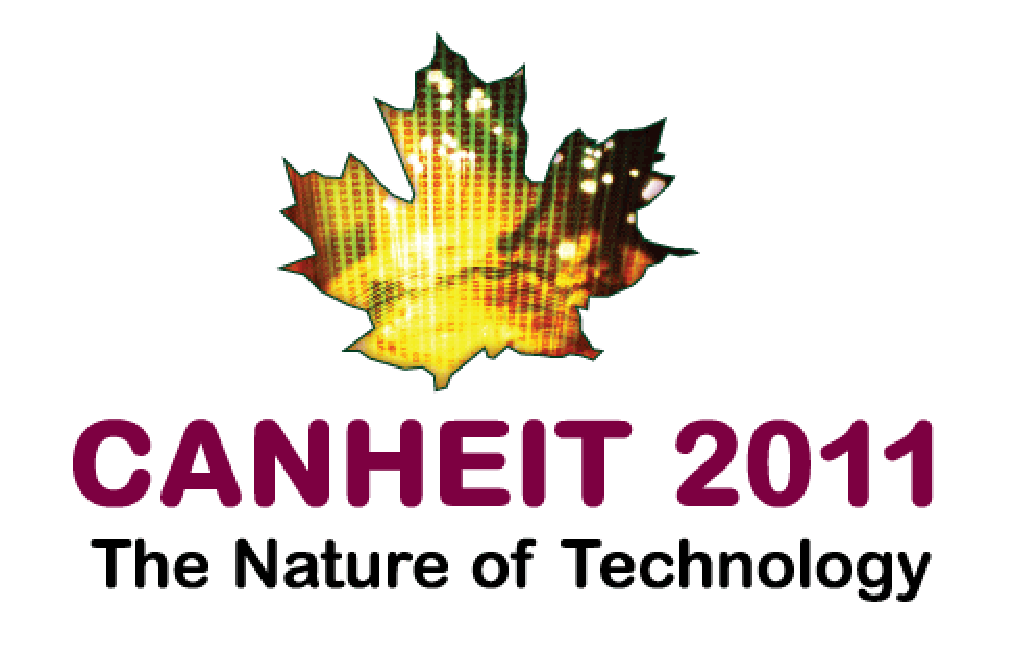 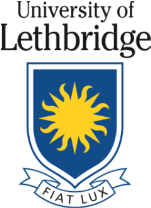 LMS Design Game
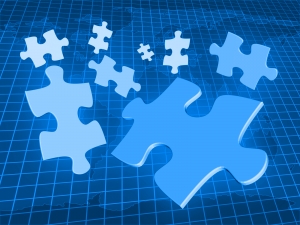 Design your own LMS
Posterboard puzzle
Tactile exercise
Had to work out Navigation issues
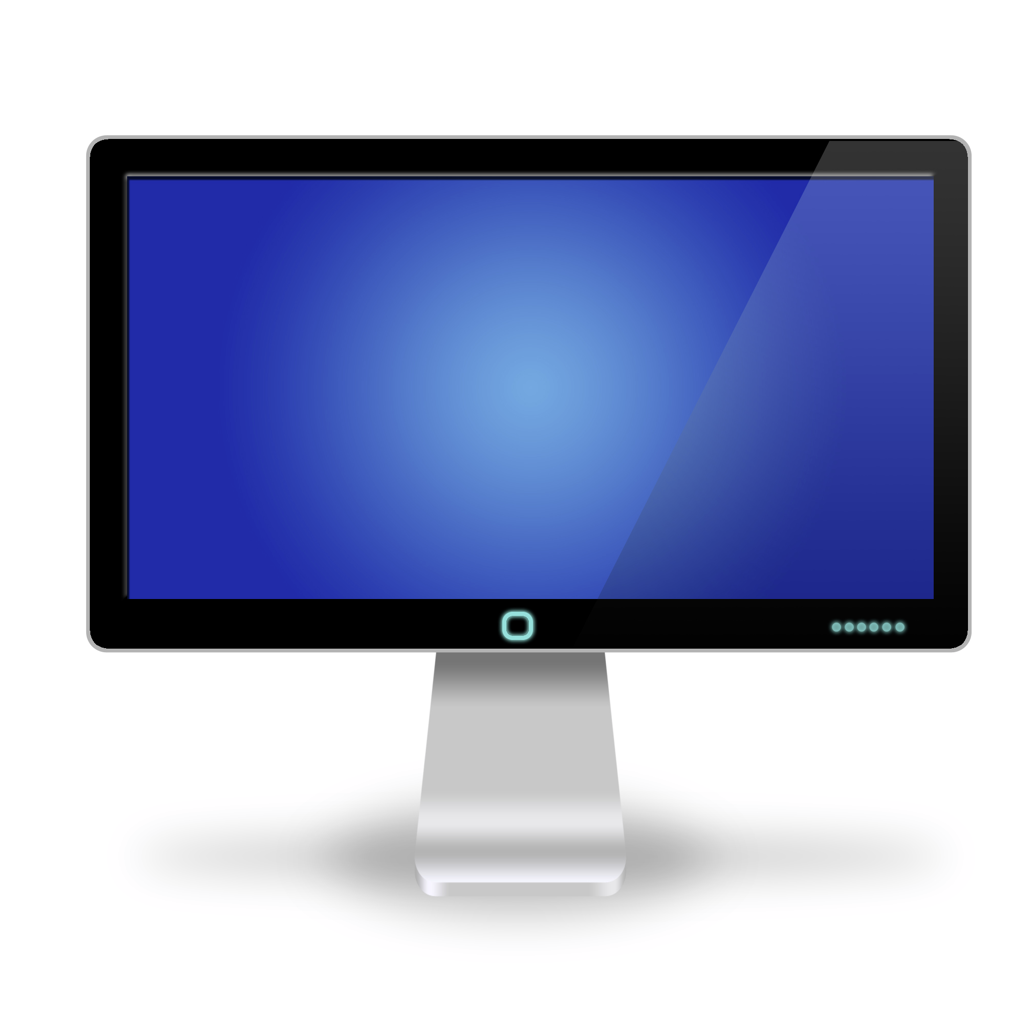 U of L Moodle Theme
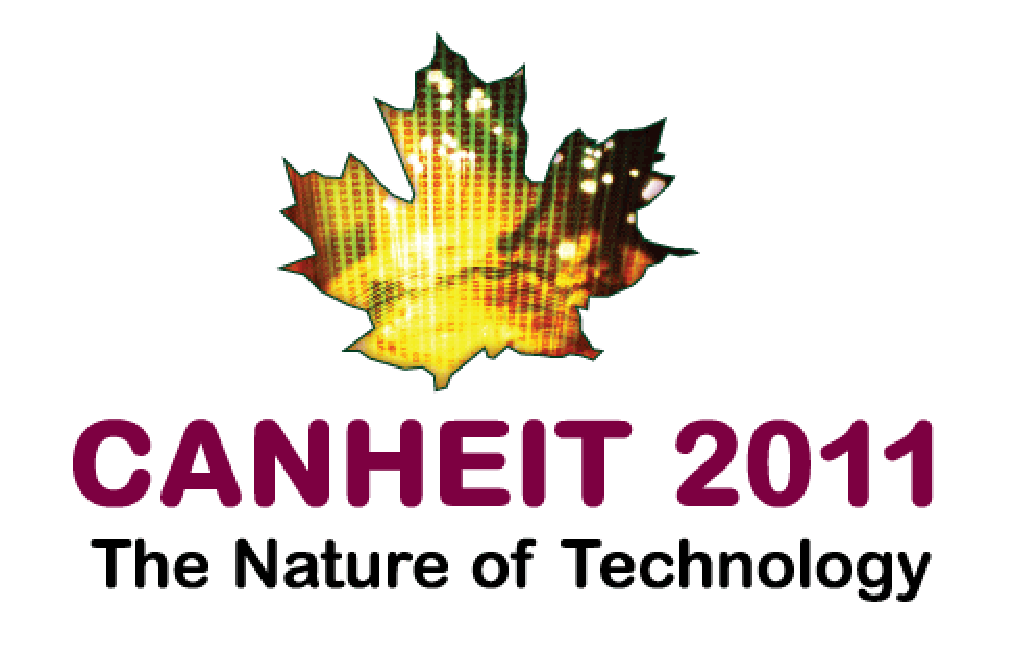 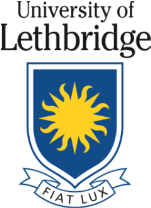 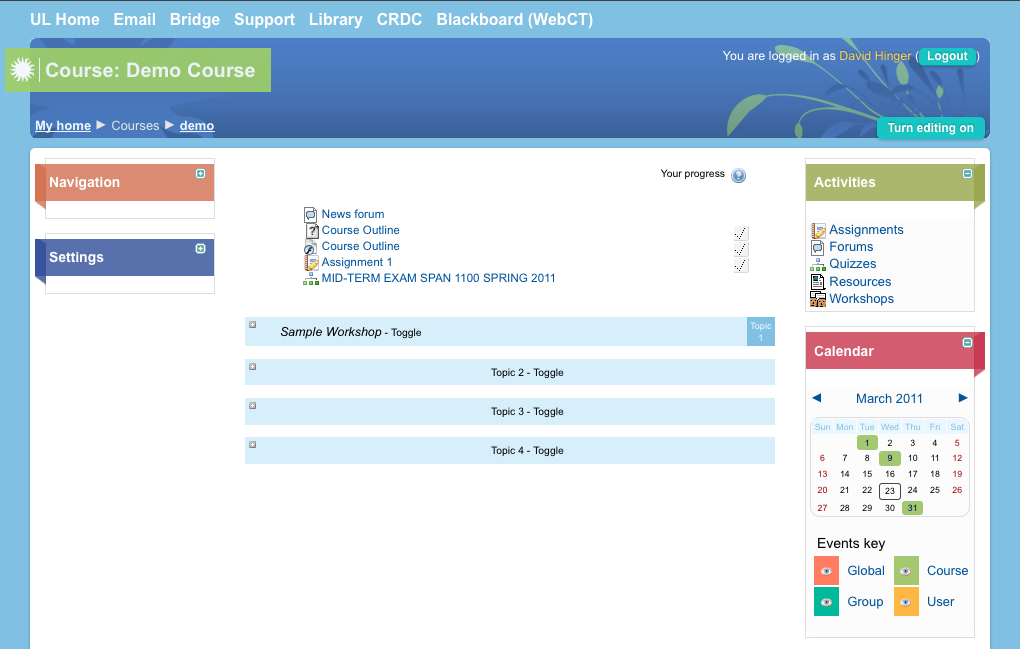 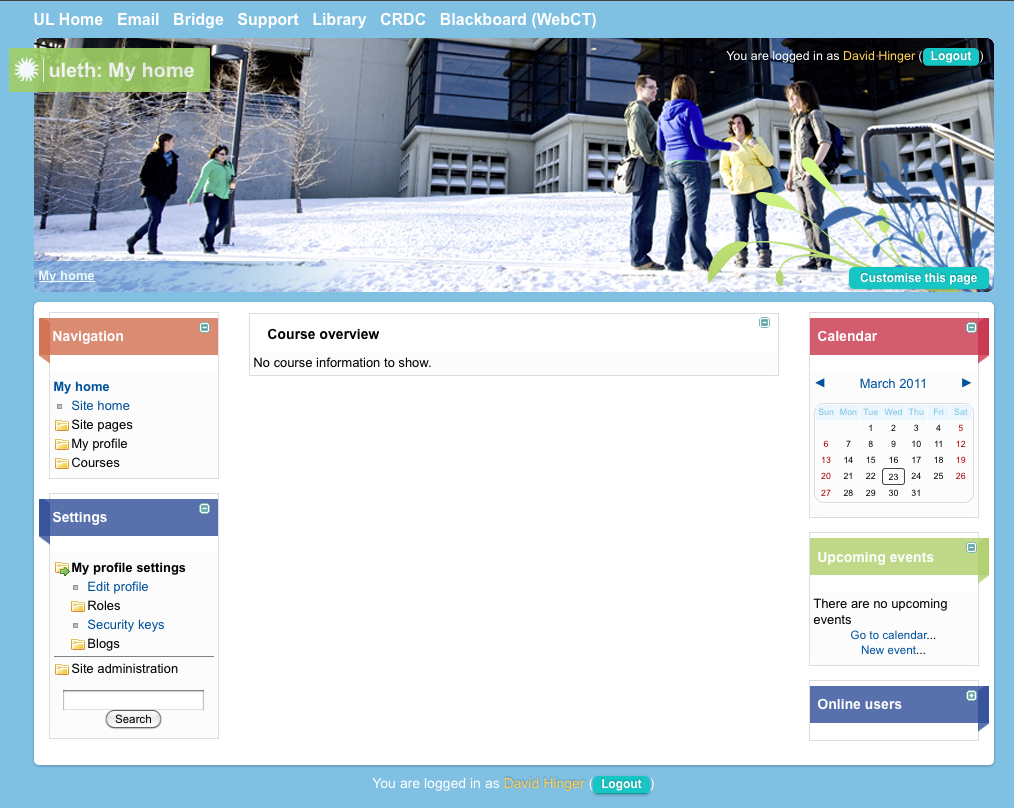 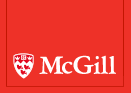 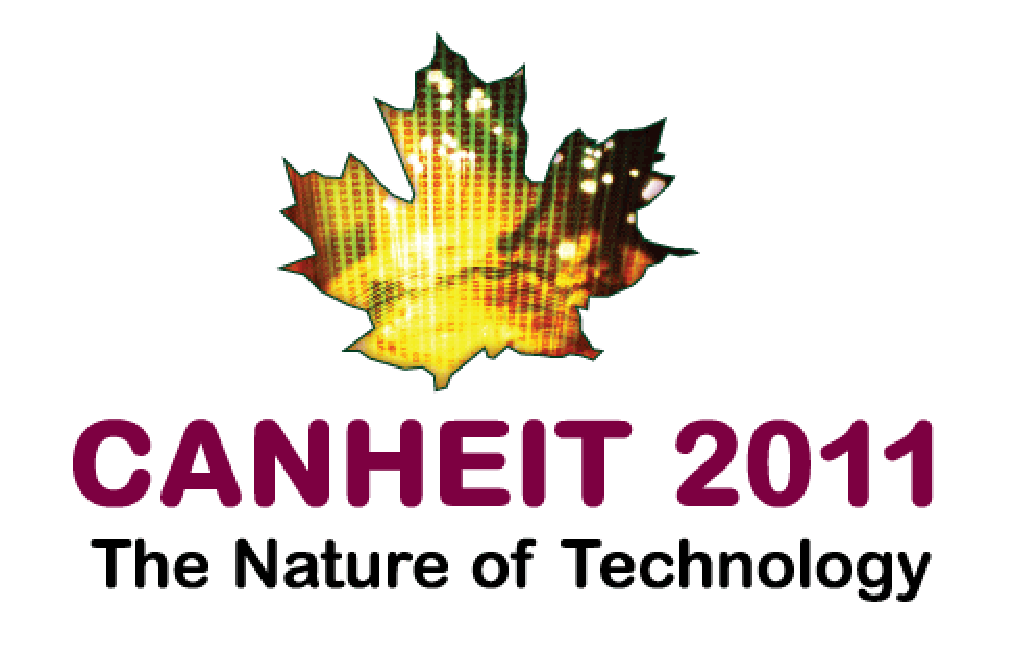 McGill Background
36,531 students
1,627 tenured and tenure-stream faculty
11 faculties and 10 schools
WebCT since 1998
WebCT Vista since 2005
Over 20,000 course sections
72% faculty employ the LMS
Content and Collaboration Solutions - IT Services - June 8, 2011
39
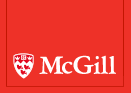 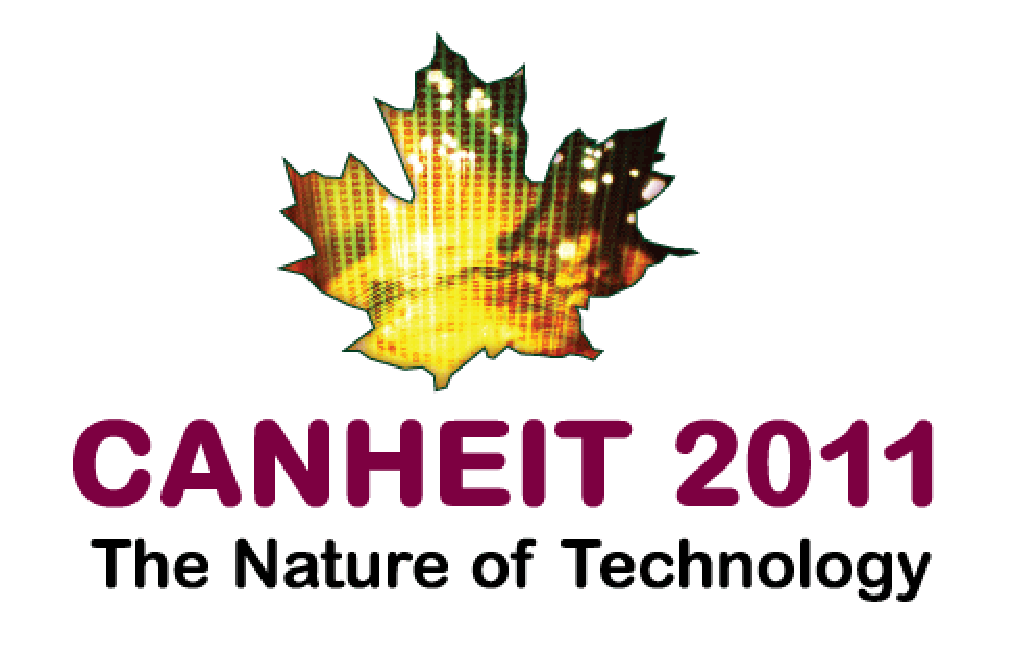 User Requirements
2009-2010

Use Case model
31 instructors, representing 11 faculties 
8 students, from various departments 
15 administrative staff, from 7 departments that support teaching and learning
Content and Collaboration Solutions - IT Services - June 8, 2011
40
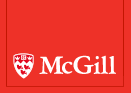 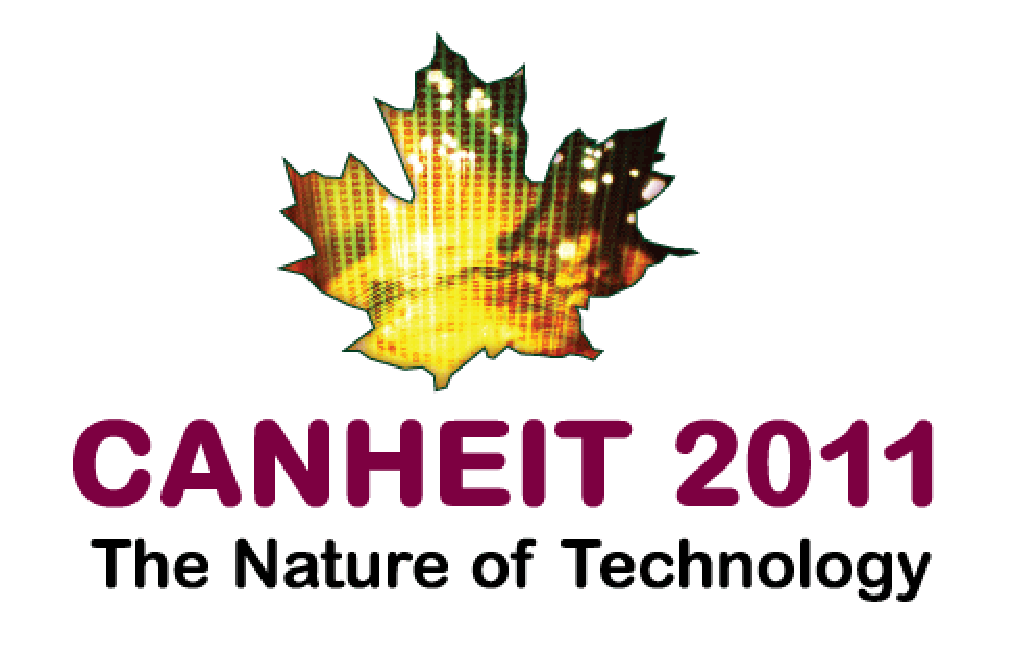 Findings
Faculty
Collaboration tools 
Open content 
Students
Collaboration tools 
Customization of online learning environment
Staff
Collaboration tools 
Open content
Content and Collaboration Solutions - IT Services - June 8, 2011
41
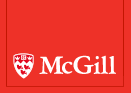 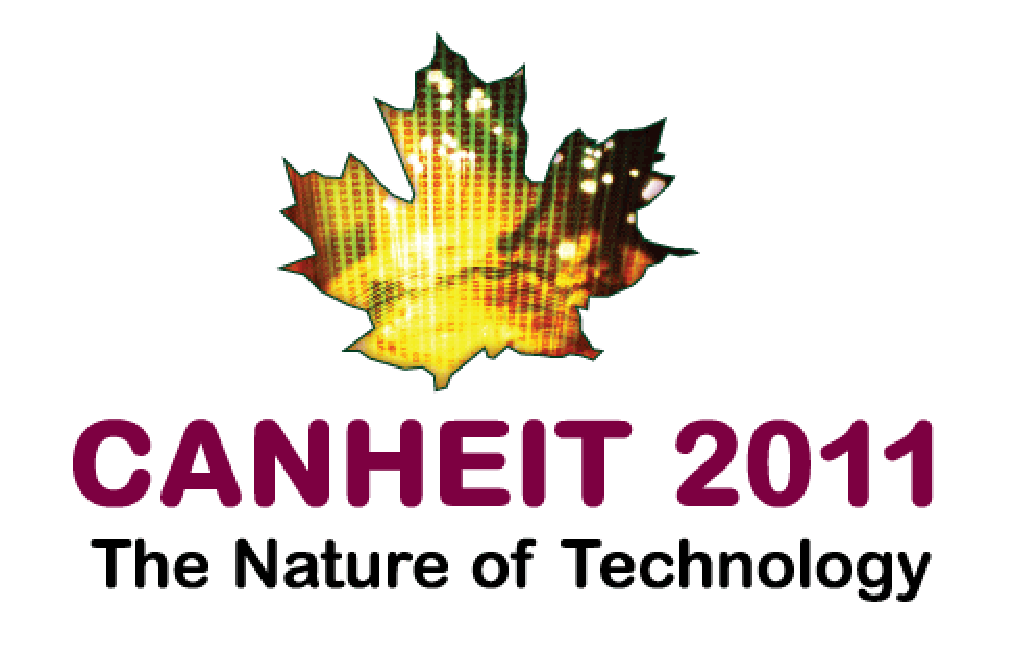 Project Structure
Content and Collaboration Solutions - IT Services - June 8, 2011
42
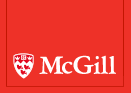 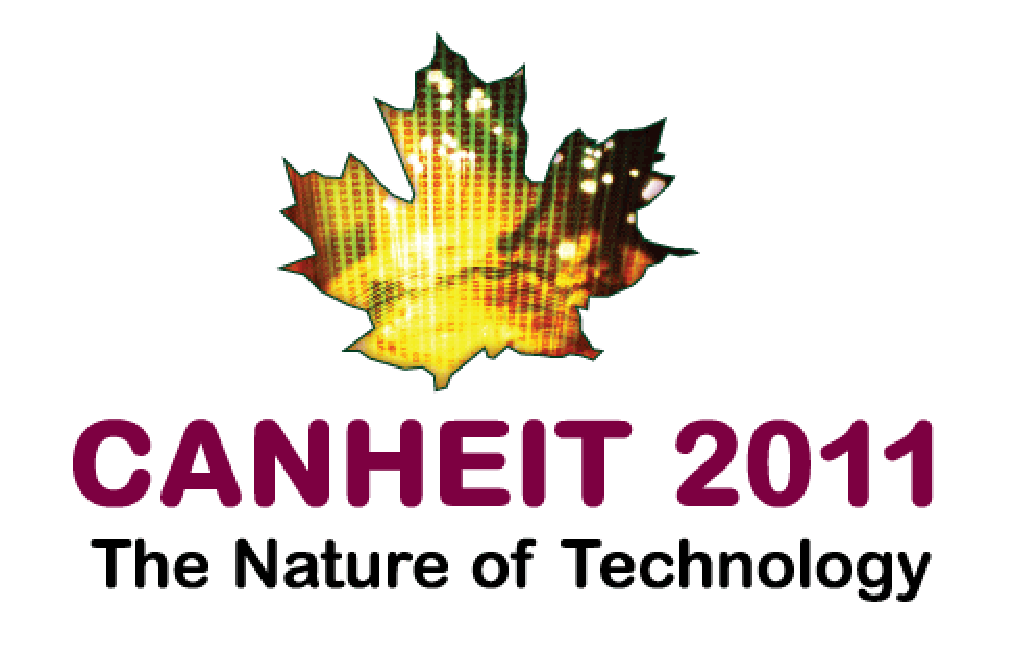 RFI
2010-2011

What don’t we already know?
Opportunity to evaluate open source
Refine our requirements, test them
Involve and hear from our community
Content and Collaboration Solutions - IT Services - June 8, 2011
43
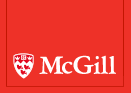 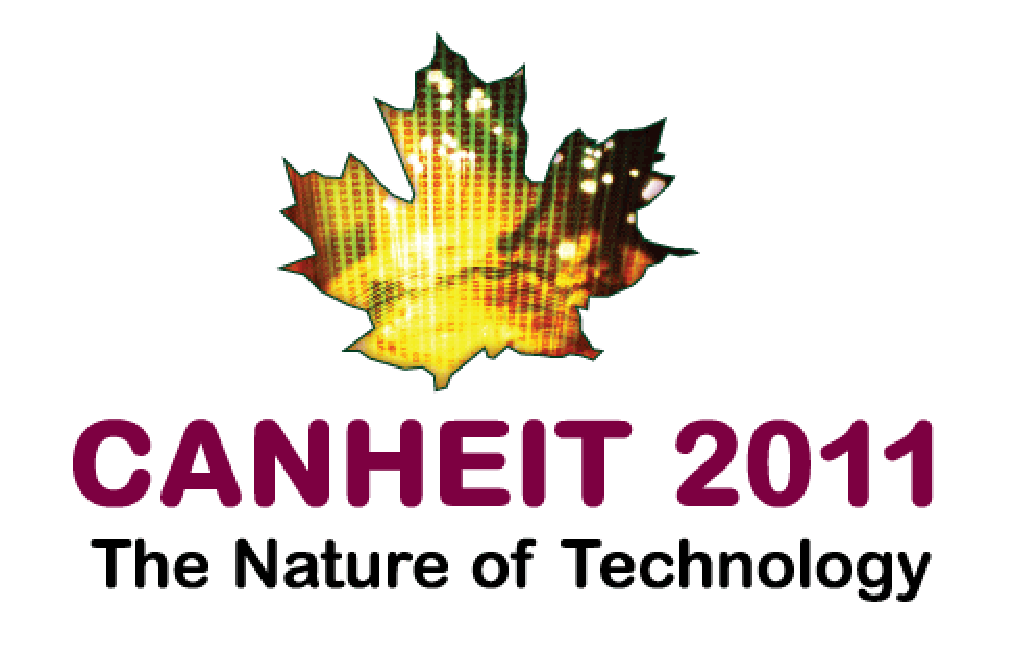 RFI
2 proprietary solutions
2 service providers for Moodle
1 service provider for Sakai – too late!
Are we ready for open source?
Consulted with Canadian and American universities
Content and Collaboration Solutions - IT Services - June 8, 2011
44
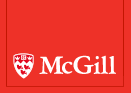 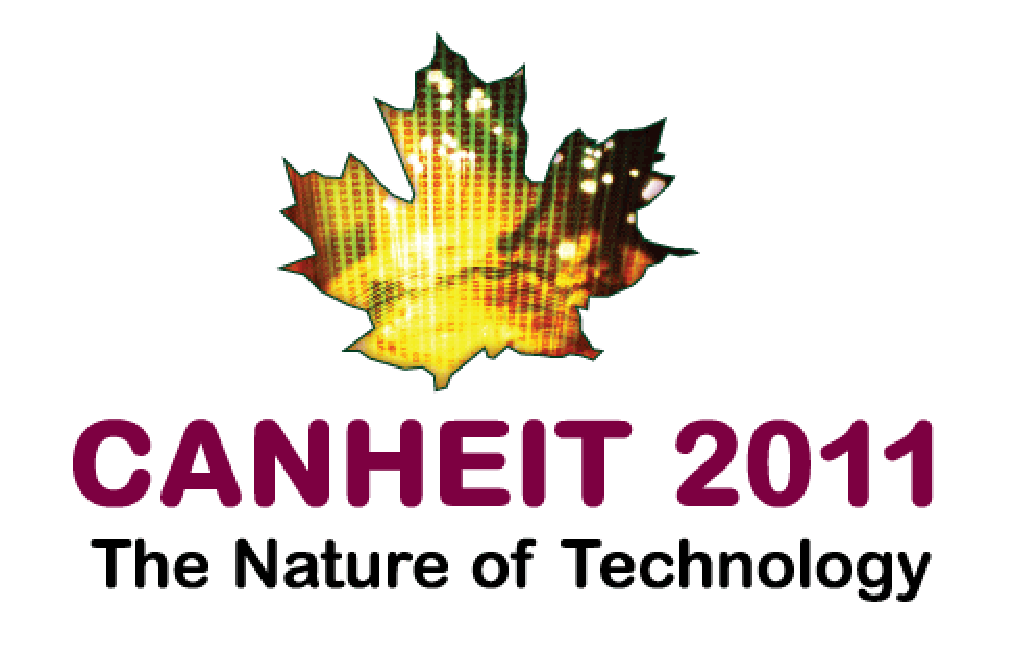 RFI
Full day vendor demos (x 4)
Morning dedicated to pedagogy
Afternoon dedicated to technology
Online evaluation form
Opportunity to ask questions, vendor or Educational Technologies (used back channel)
Instructor, student, staff ‘sandboxes’
Sample courses migrated (evaluation form)
Content and Collaboration Solutions - IT Services - June 8, 2011
45
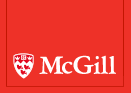 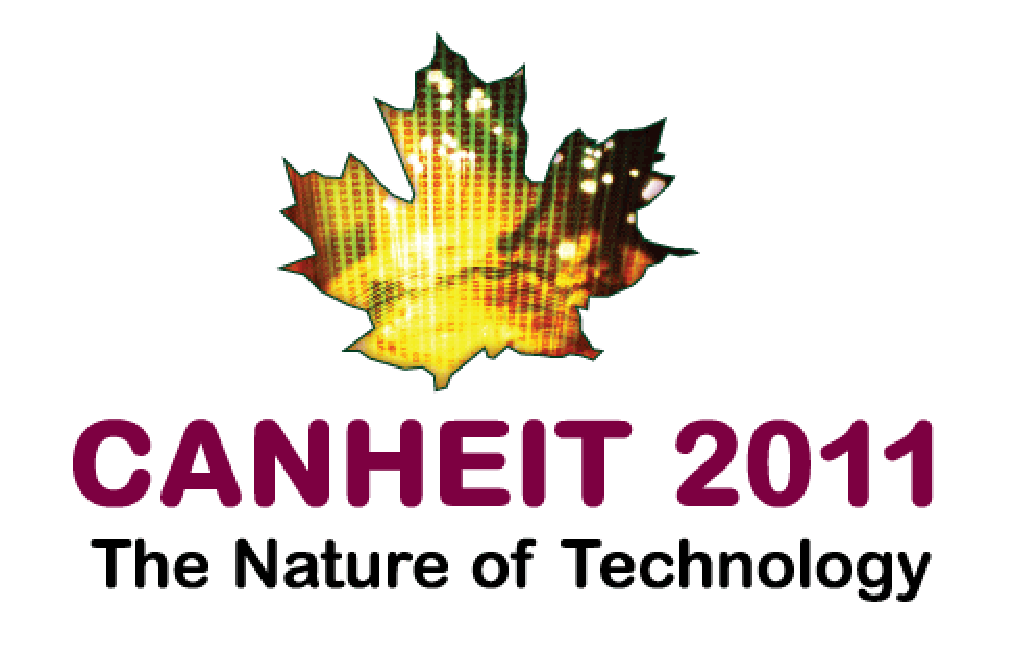 What We Learned
Mandatory and general requirements
Open to hosted options 
Definitive requirements, yes or no
Short overview of solutions by vendor
Simplified evaluation forms
Would we do it again? 
Yes!
Content and Collaboration Solutions - IT Services - June 8, 2011
46
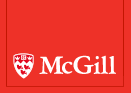 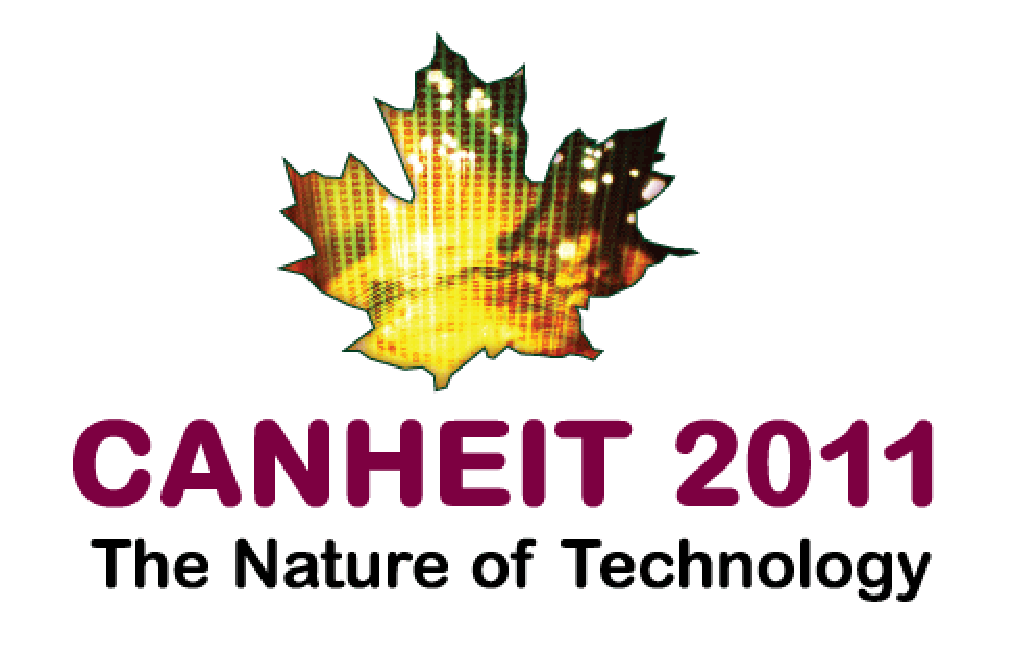 RFP/CFT
Released in May 2011
Anticipate decision end June
Content and Collaboration Solutions - IT Services - June 8, 2011
47
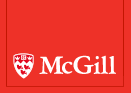 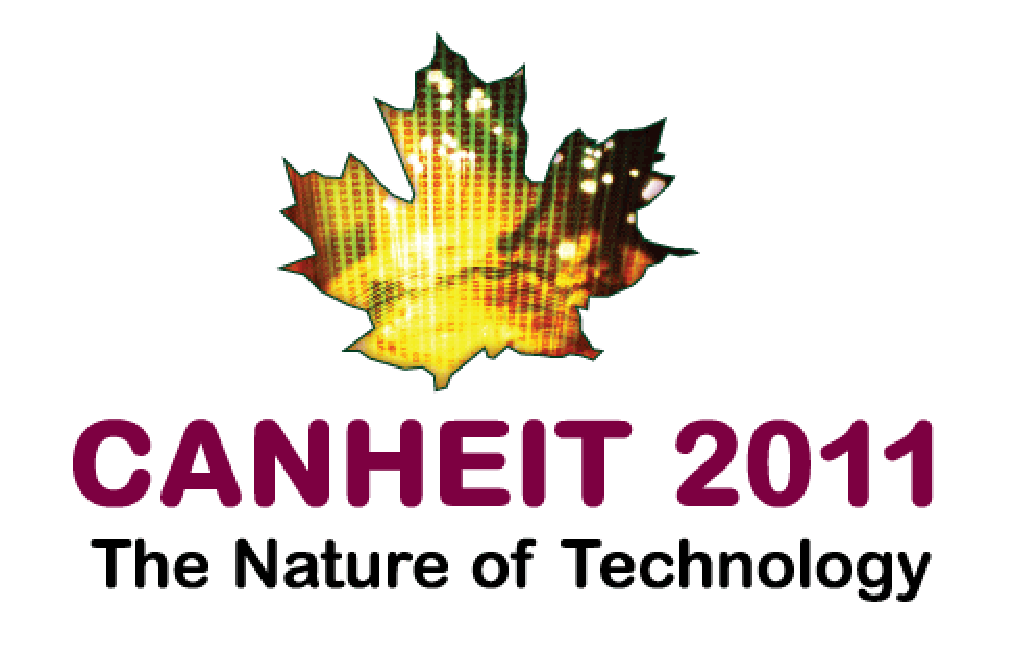 Implementation
1st pilot, January 2012
2nd pilot, May 2012
Go live, September 2012
Content and Collaboration Solutions - IT Services - June 8, 2011
48
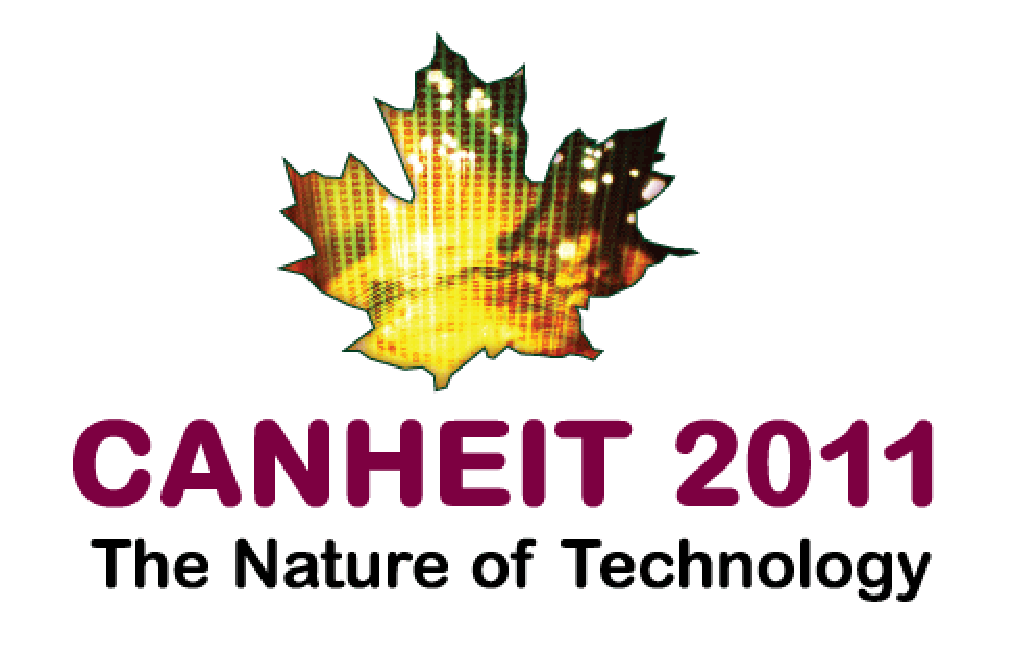 For more information …
uWaterloo: andrea.chappell@uwaterloo.ca 
http://ist.uwaterloo.ca/projects/lms_selection
Alberta: scott.delinger@ualberta.ca 
http://www.moodle.ualberta.ca/ 
Lethbridge: hingde@uleth.ca 
http://www.uleth.ca/crdc
McGill: maggie.Lattuca@mcgill.ca 
http://blogs.mcgill.ca/mycourses
49